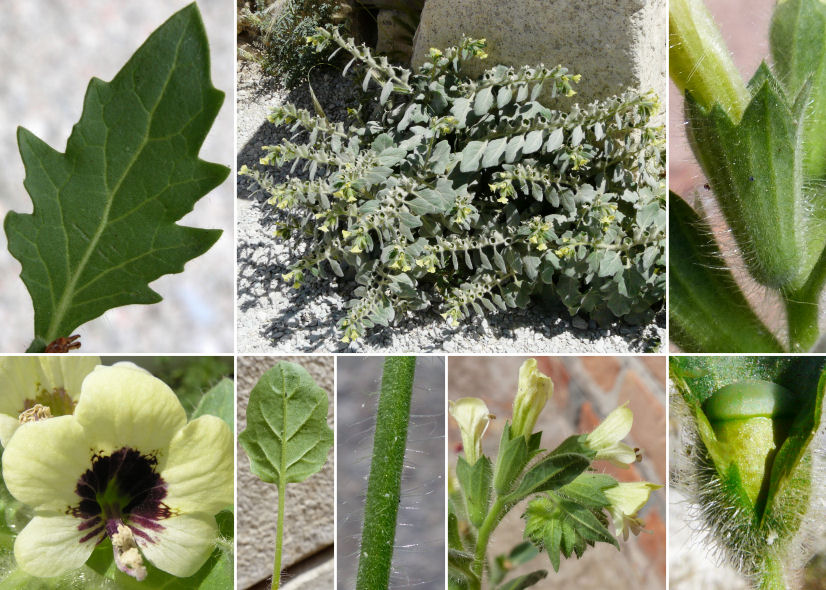 نبات السكران بوابة المخدرات والإدمان:

من نبات طبيعي الى مشكلة عالمية
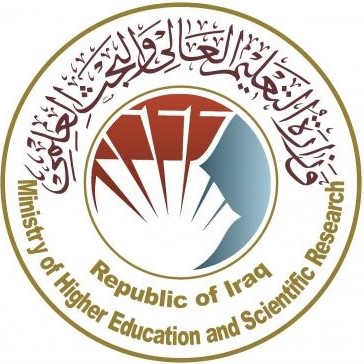 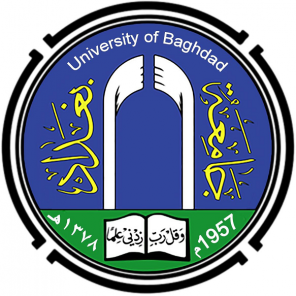 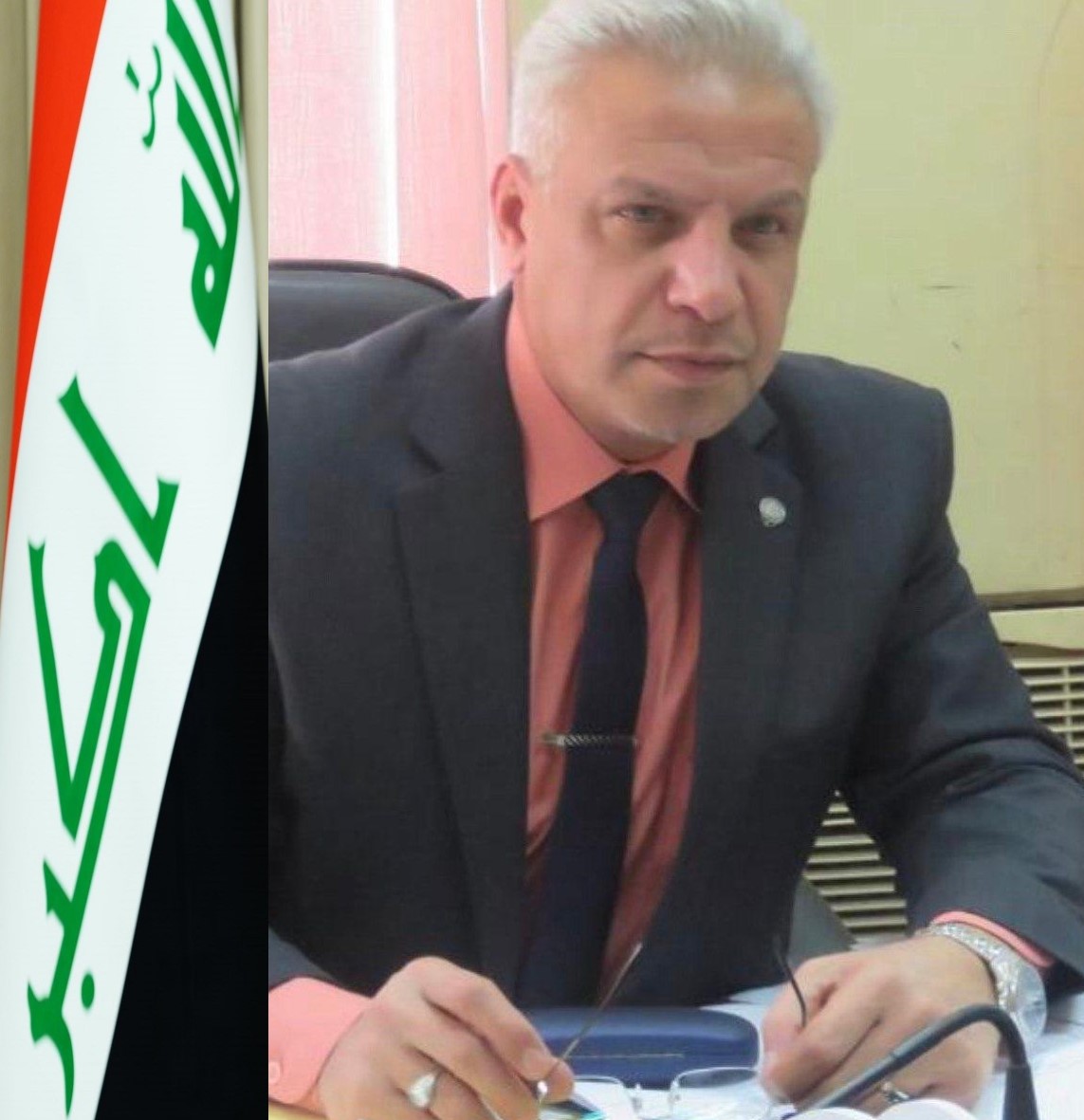 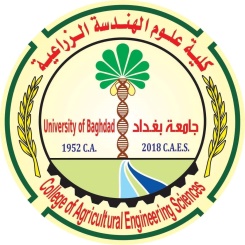 المحاضــــــــــــــــــــــــــــــــــــــــــــــــــــــر
أ.د. جــلال حميد حمزة الجبــوري آل واوي
كلية علوم الهندسة الزراعية - جامعة بغداد
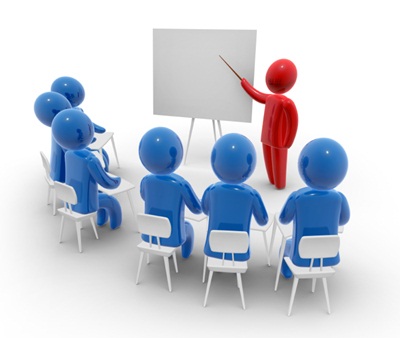 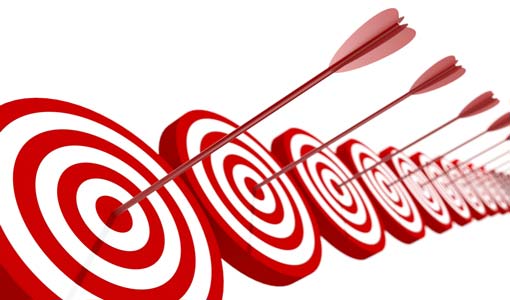 أهداف ورشة العمل
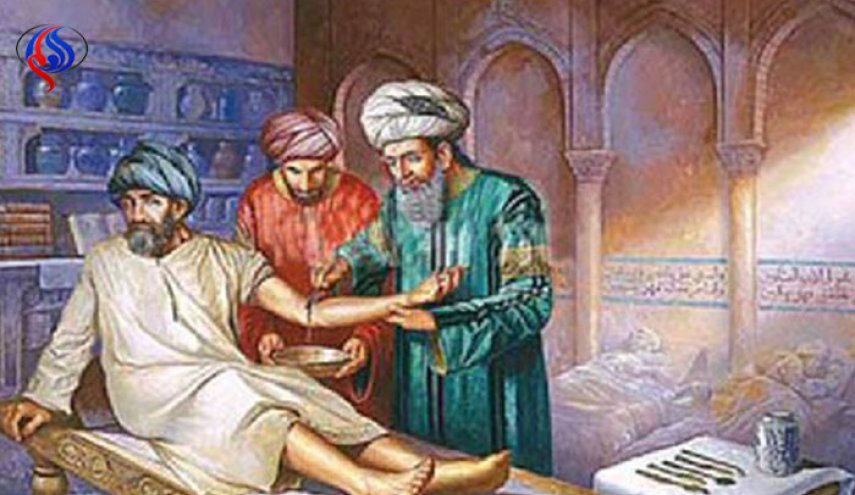 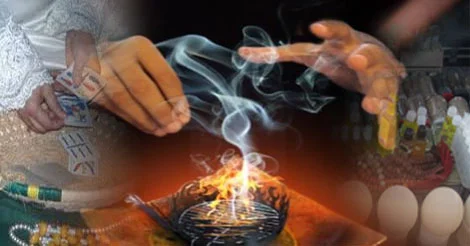 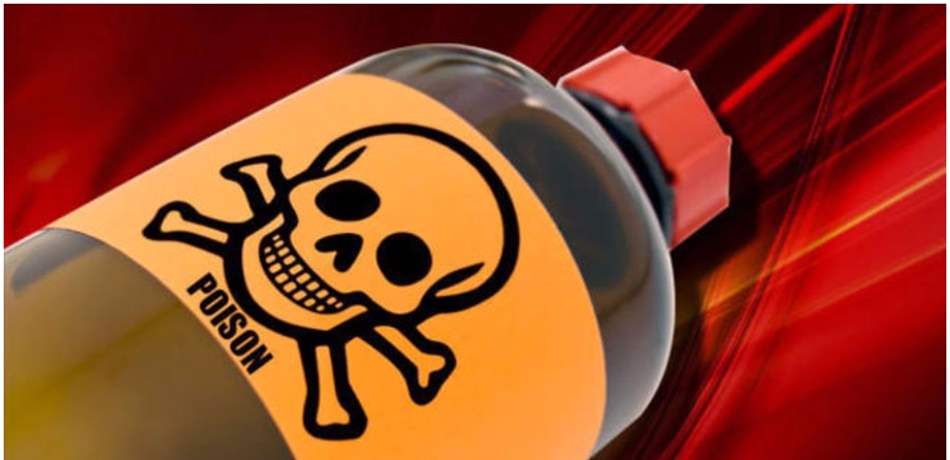 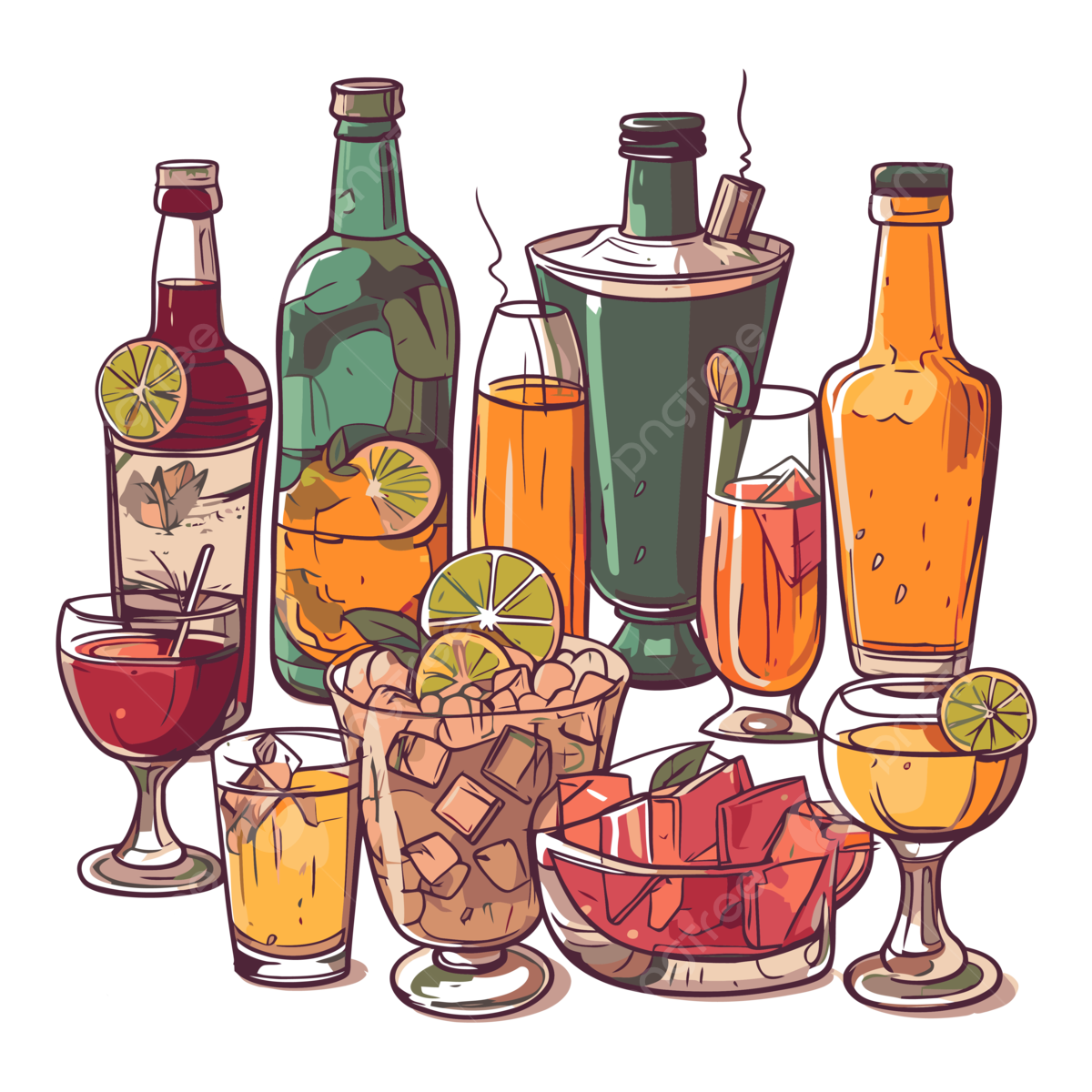 الآثار الإيجابية (تحت إشراف طبي):
تسكين الألم: تستخدم قلويدات السكران في تخفيف آلام شديدة، مثل آلام ما بعد الجراحة.
تخدير: تستخدم في بعض الإجراءات الجراحية البسيطة لتخدير المنطقة المستهدفة.
مضادات التشنج: تساعد في تخفيف التشنجات العضلية.
مضادات التقلصات: تستخدم لعلاج بعض اضطرابات الجهاز الهضمي.
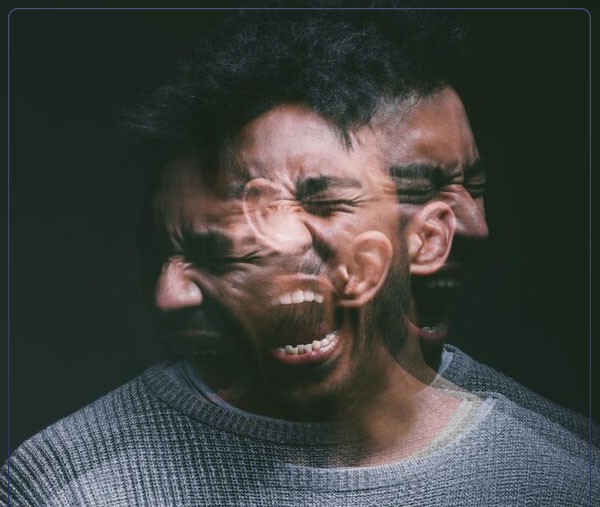 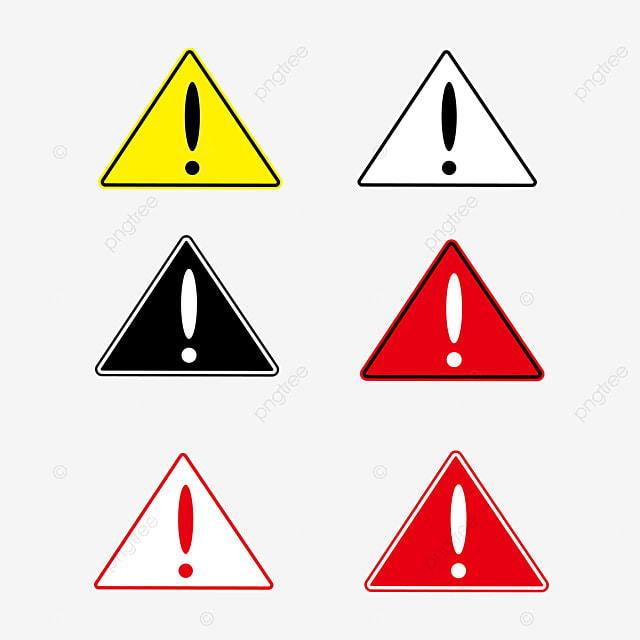 وصف عام وخصائص
العائلة الباذنجانية
نباتات جنس السكران إما حولية، أو ثنائية الحول، أو معمرة.
نبات عشبي يتراوح طوله ما بين 25 و100 سنتيمتراً.
نبات قوي النمو، متميز بغزارة النمو وكثرة الفروع، وينمو أفقياً، ونهاية فروعه قد تتجه للأعلى، ومغطاة بالزغب الكثيف أو الأوبار الكثيفة.
يشغل مساحة قدرها 2 متر مربع.
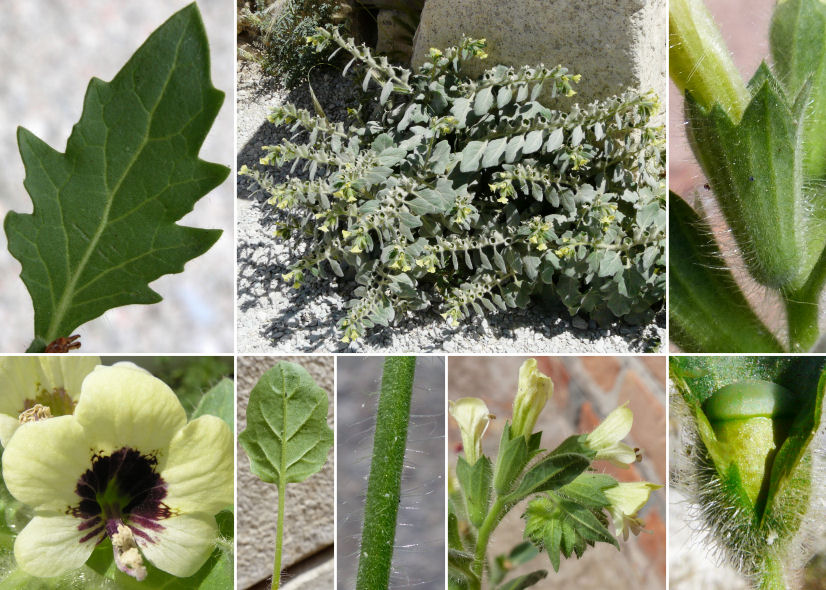 أنواع نبات السكران في الوطن العربي
Hyoscyamus albus البنج الأبيض، وينتشر في بلاد الشام ومصر والمغرب العربي ومعظم مناطق حوض البحر الأبيض المتوسط.
Hyoscyamus muticus البنج المصري، وينتشر في بلاد الشام ومصر والمغرب العربي.
Hyoscyamus niger البنج الأسود الأوربي، البنج الأسود، وينتشر في بلاد الشام ومصر والمغرب العربي.
Hyoscyamus boveanus  البنج الثوري وينتشر في مصر وبلاد الشام.
Hyoscyamus aureus  البنج الذهبي وينتشر في بلاد الشام ومصر وقبرص وتركيا.
Hyoscyamus coelesyriacus  البنج السوري وينتشر في بلاد الشام.
Hyoscyamus reticulatus  البنج الشبكي وينتشر في بلاد الشام ومصر وتركيا وأرمينيا.
 Hyoscyamus desertorum البنج الصحراوي وينتشر في بلاد الشام ومصر.
Hyoscyamus pusillus البنج الصغير وينتشر في بلاد الشام ومصر وتركيا والقوقاز وروسيا.
نبات السكران
الهيوسيامين (Hyosamine): وهو القلويد الرئيسي في النبات، وله تأثير قوي على الجهاز العصبي.
الأتروبين (Atropine): وهو مشتق من الهيوسيامين، وله تأثيرات مشابهة.
هيوسين (Hyoscine) أو ما يسمى السكوبولامين (Scoplamine): وهو قلويد آخر له تأثيرات مخدرة ومهدئة.
يختلف وجود نسبة هذه القلويدات باختلاف مراحل نمو النبات.
يكون اعلى محتوى منها في الأوراق مقارنة مع والازهار والبذور.
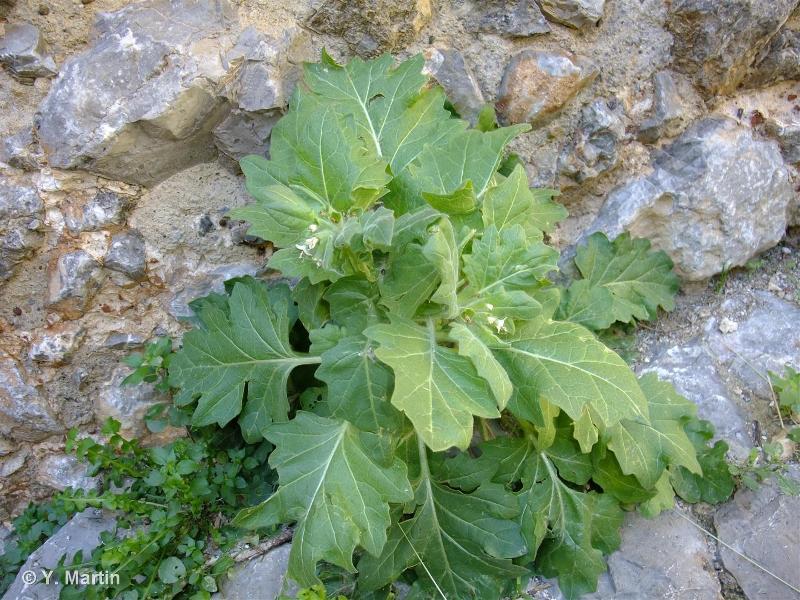 Henbane 
Hyoscyamus albus
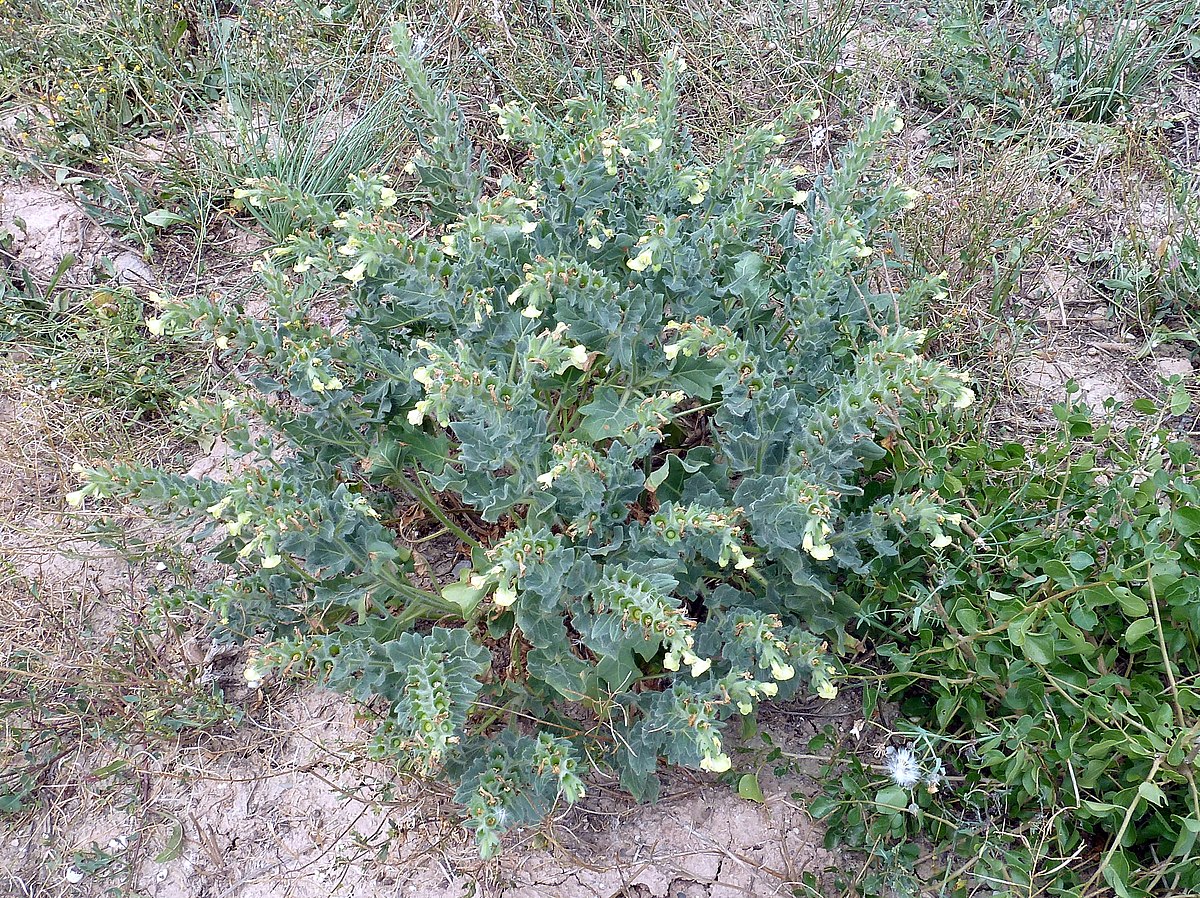 Henbane 
Hyoscyamus albus
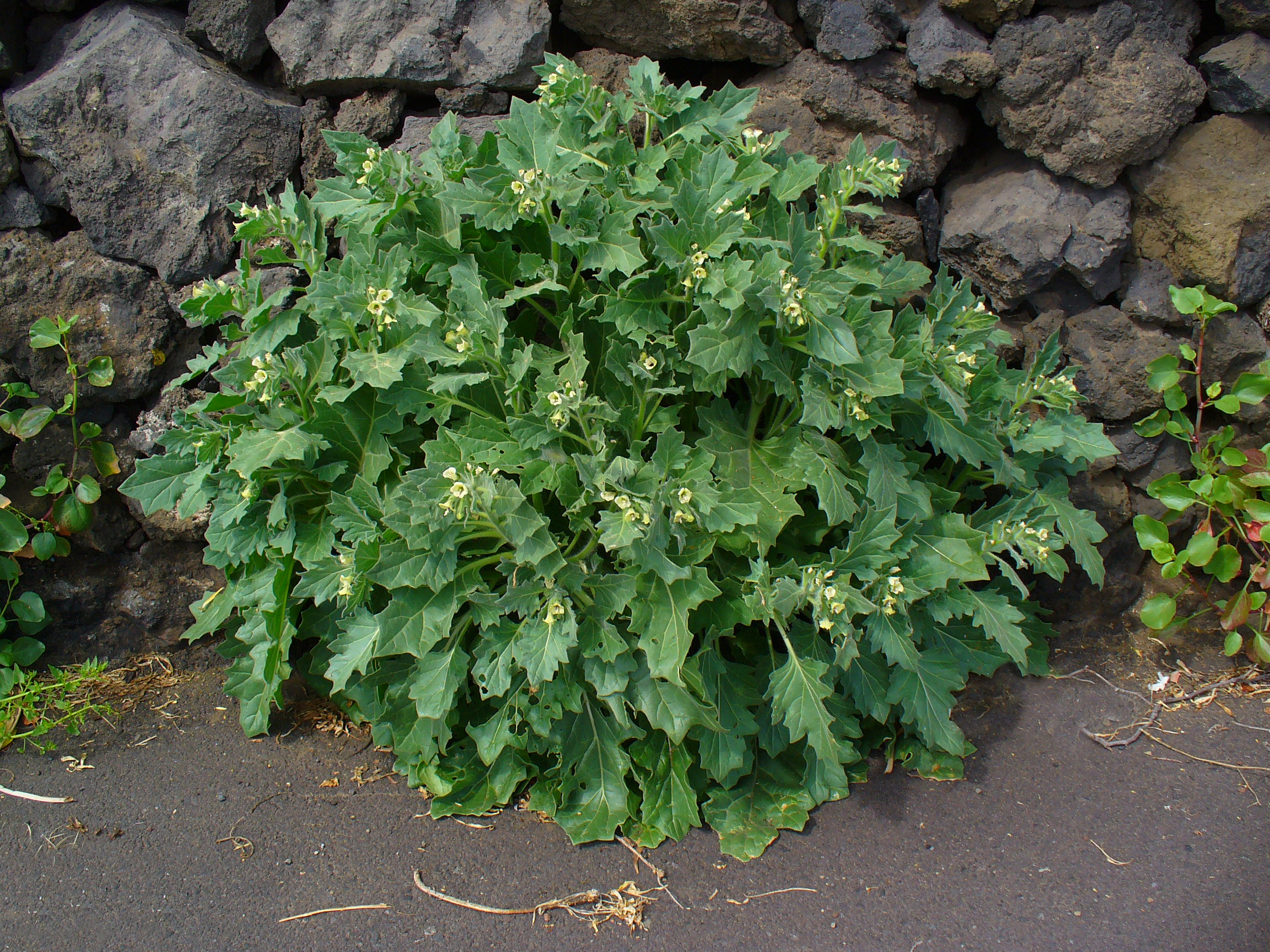 Henbane 
Hyoscyamus albus
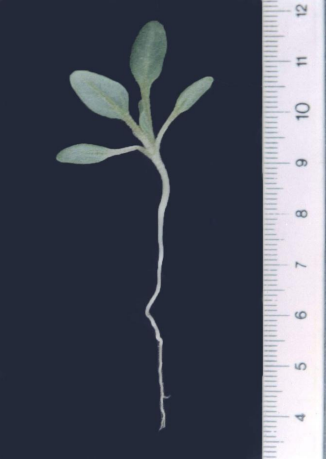 Henbane 
Hyoscyamus albus
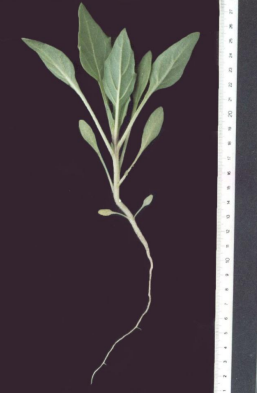 Henbane 
Hyoscyamus albus
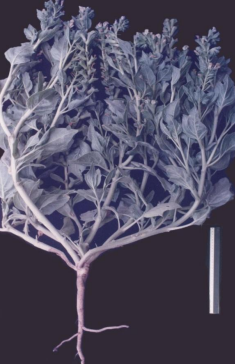 Henbane 
Hyoscyamus albus
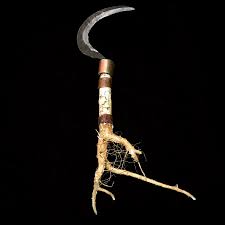 Henbane 
Hyoscyamus albus
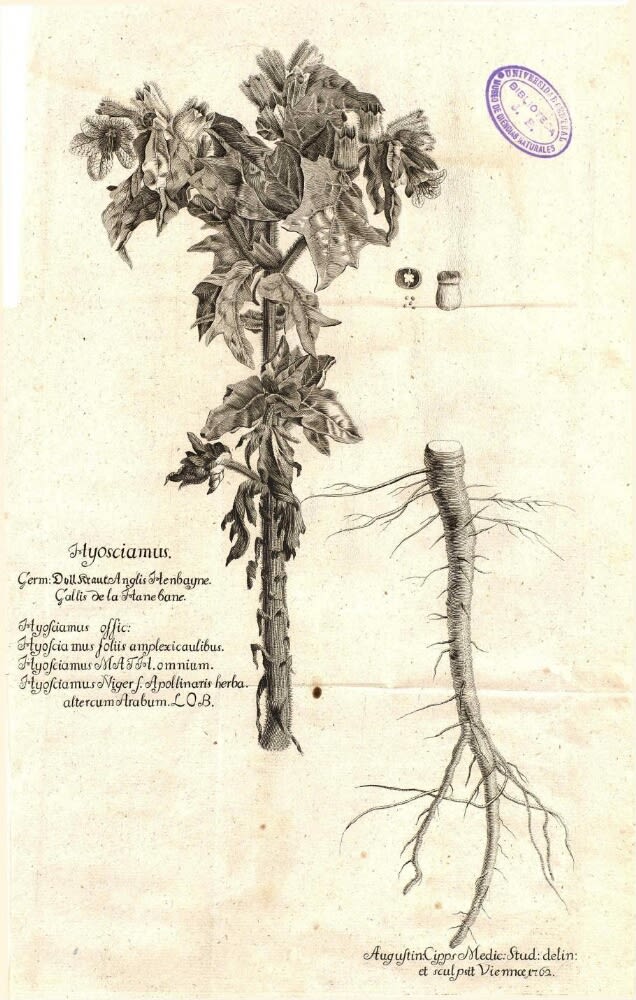 Henbane 
Hyoscyamus albus
الساق: الوصف النباتي لنبات السكران
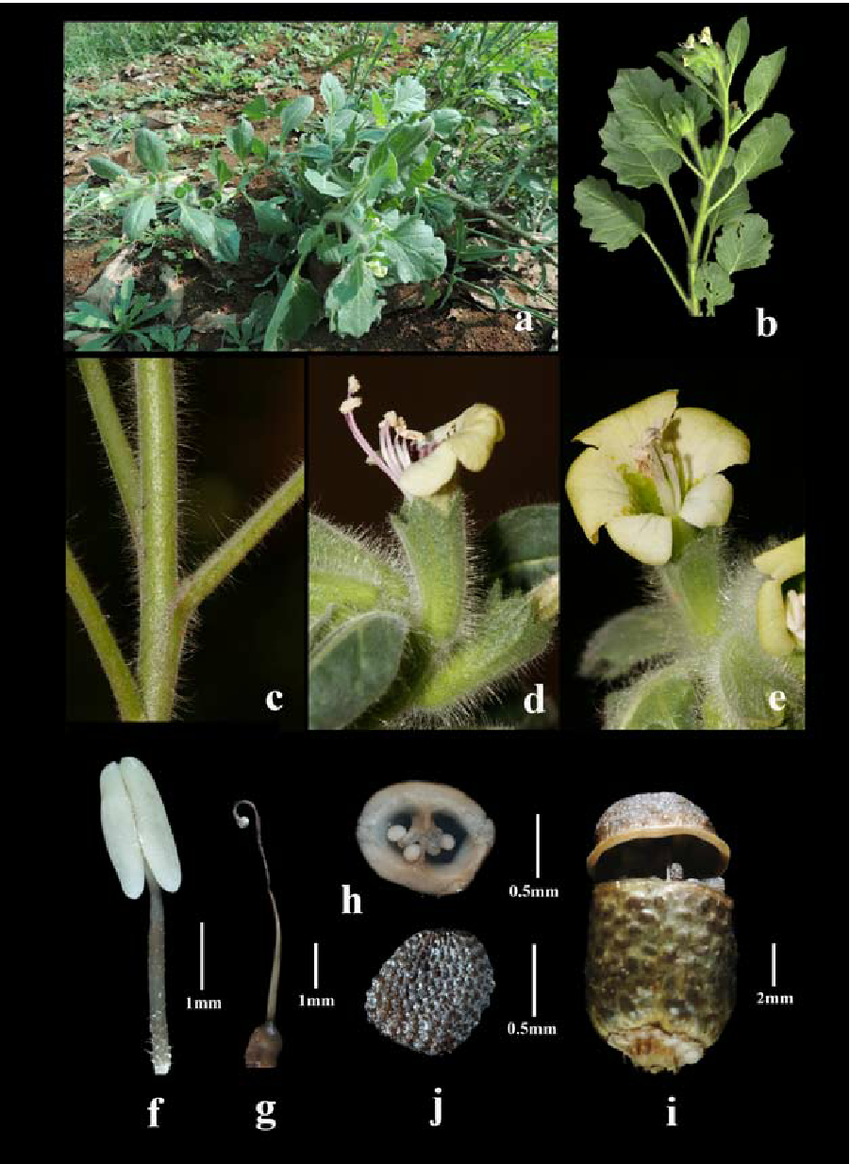 Henbane 
Hyoscyamus albus
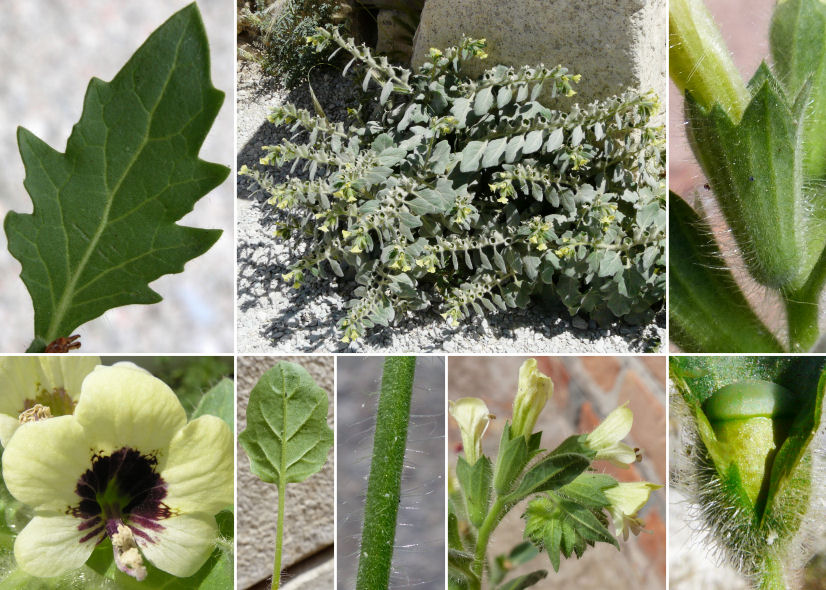 Henbane 
Hyoscyamus albus
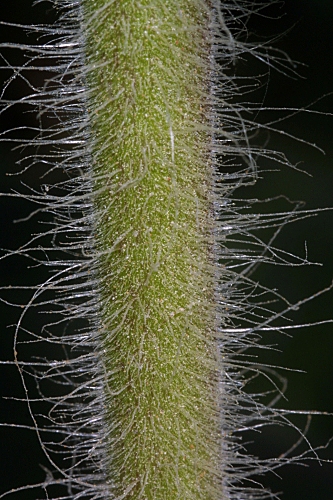 Henbane 
Hyoscyamus albus
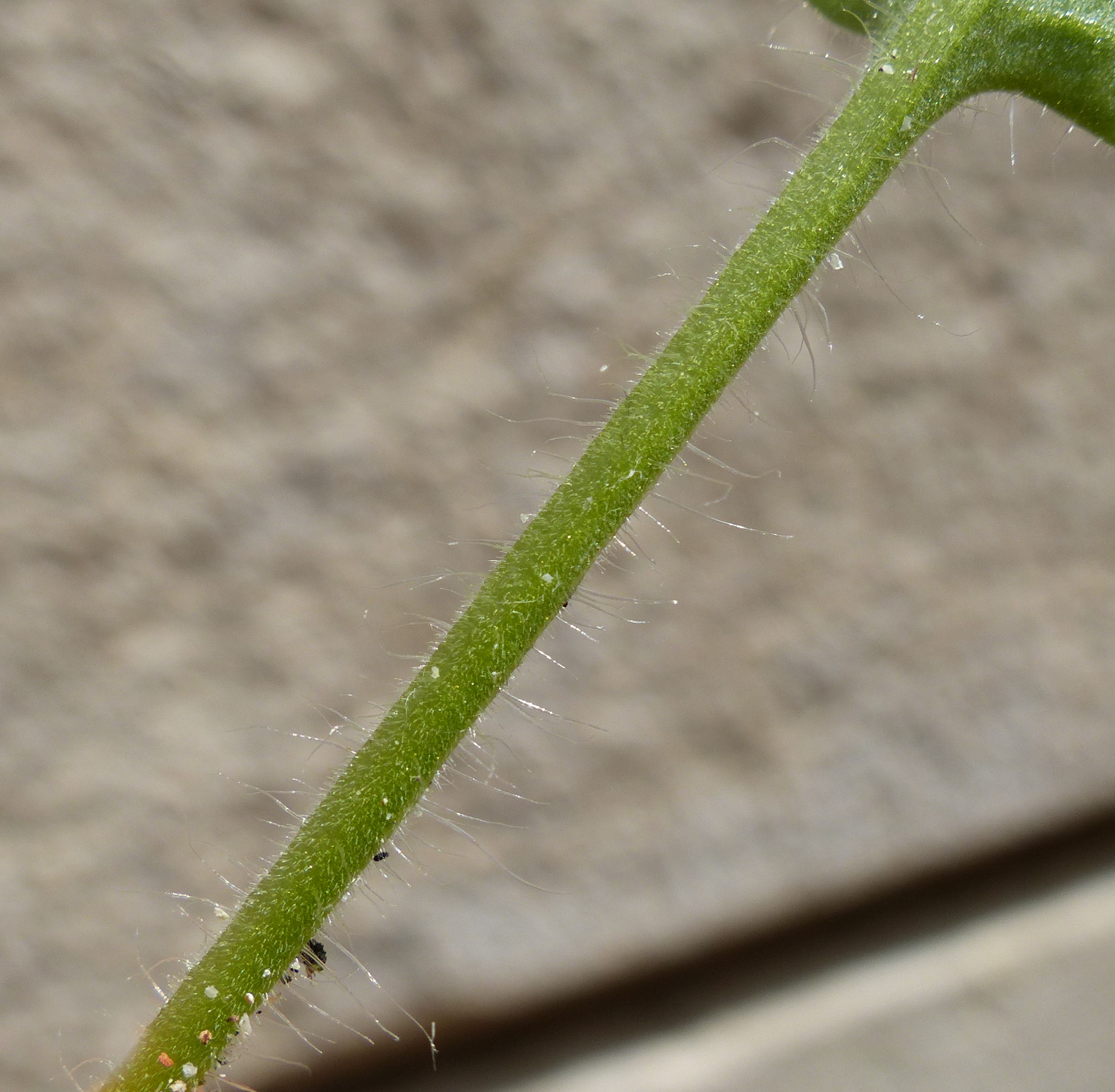 Henbane 
Hyoscyamus albus
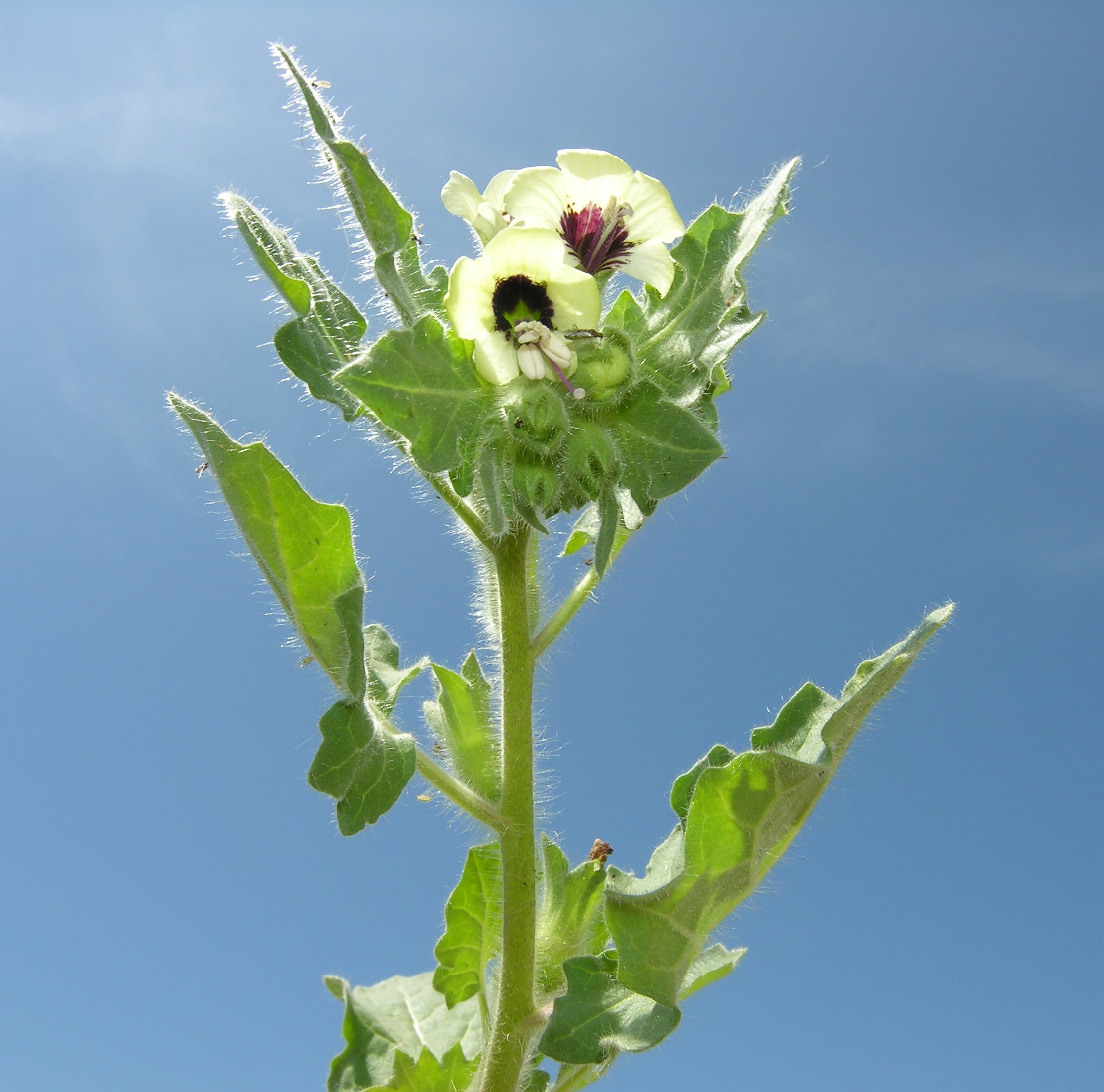 Henbane 
Hyoscyamus albus
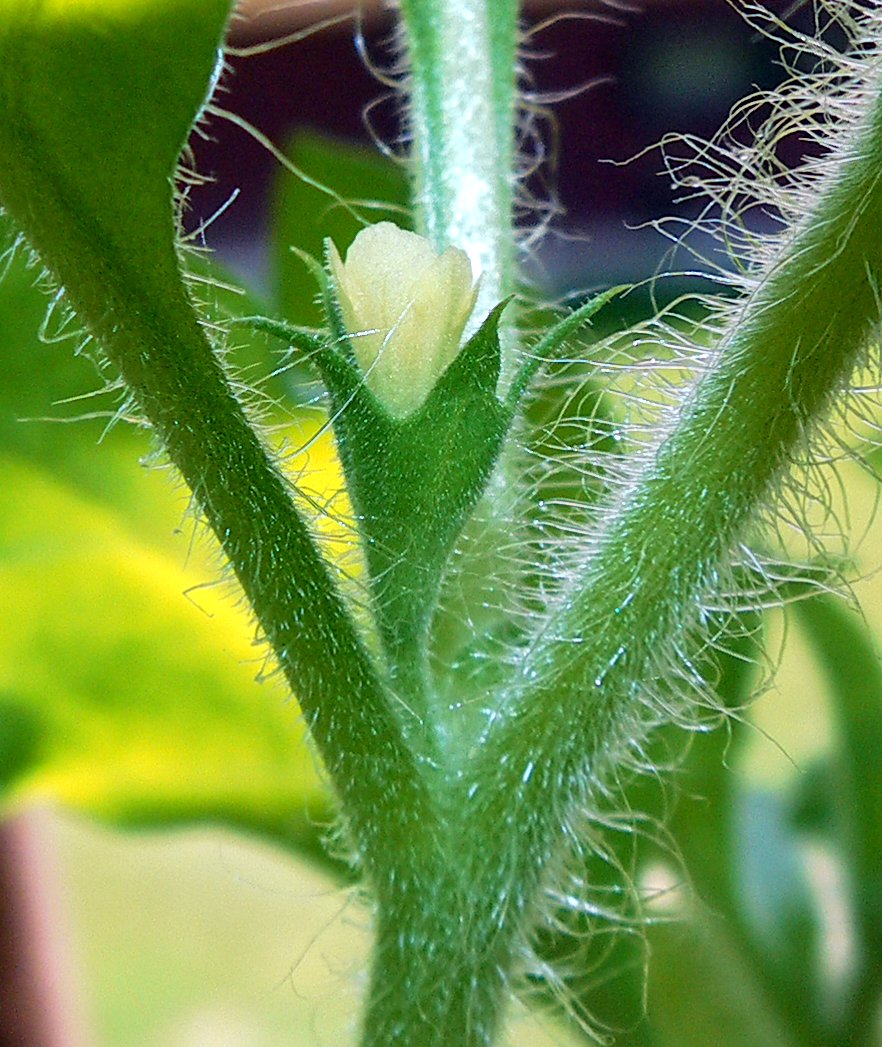 Henbane 
Hyoscyamus albus
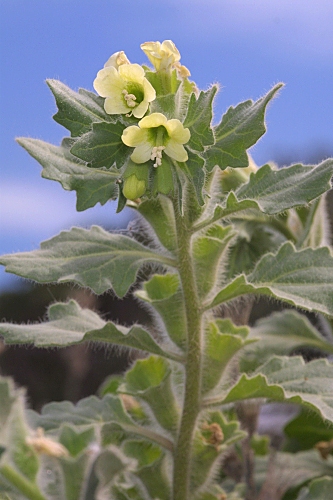 Henbane 
Hyoscyamus albus
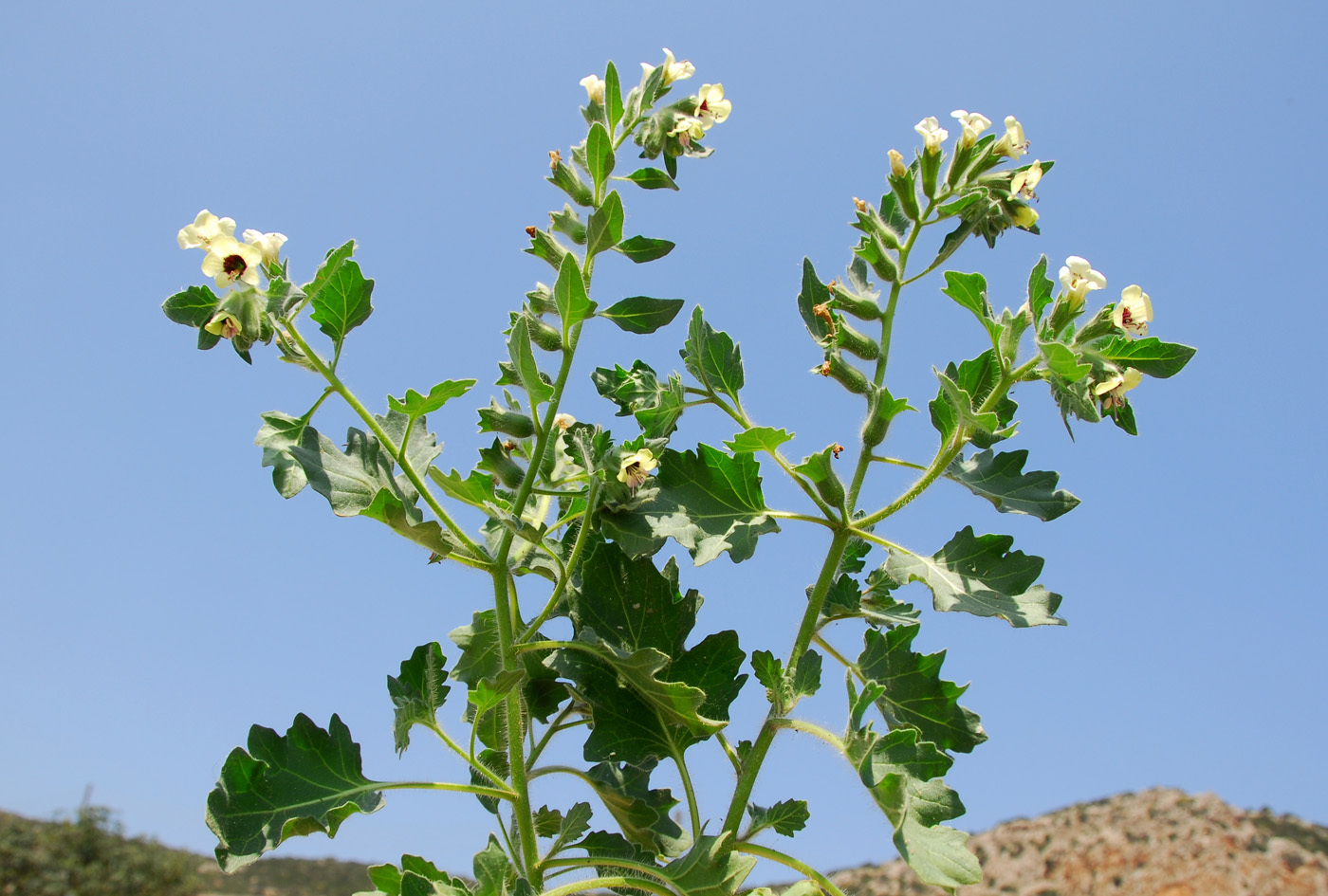 Henbane 
Hyoscyamus albus
الاوراق: الوصف النباتي لنبات السكران
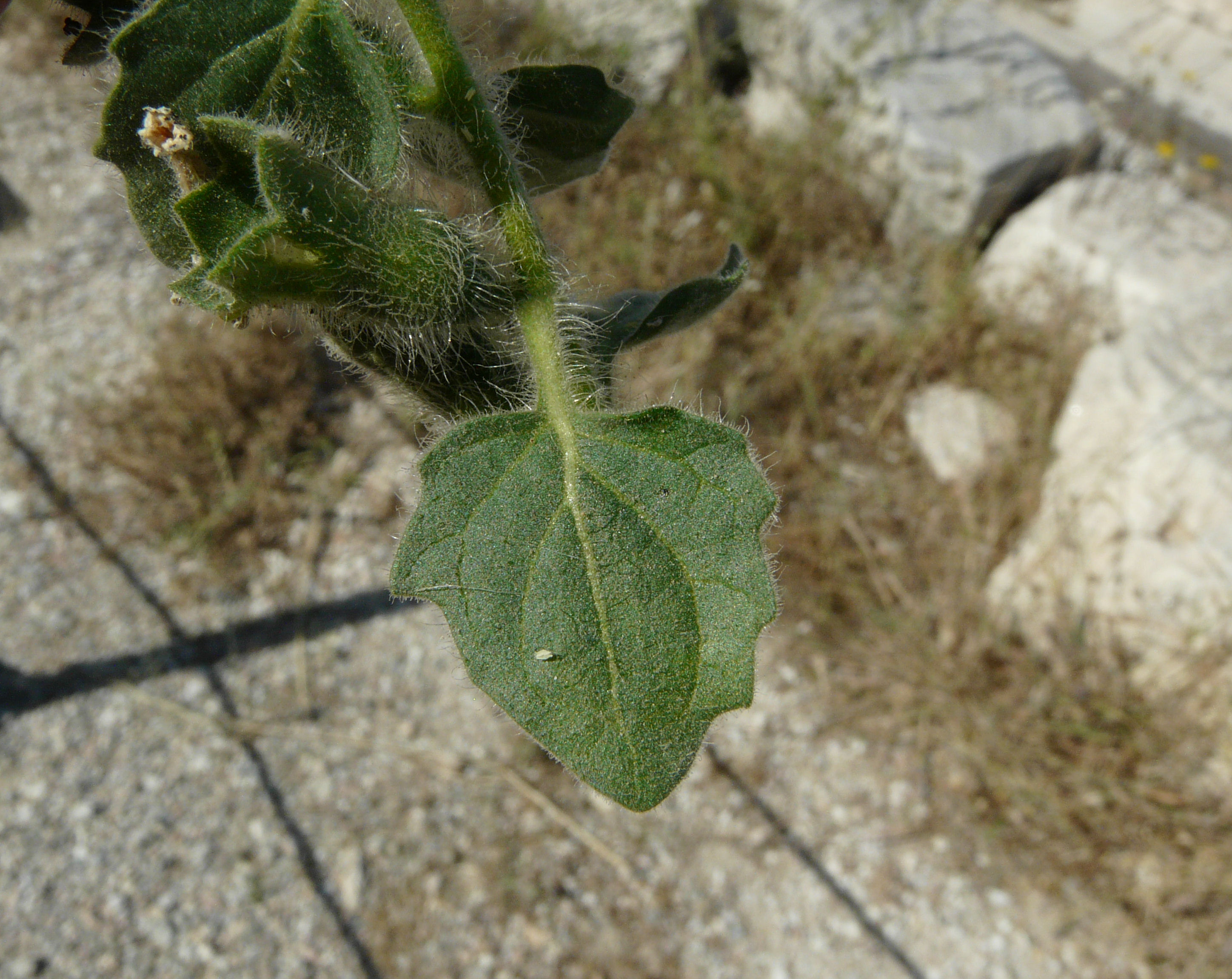 Henbane 
Hyoscyamus albus
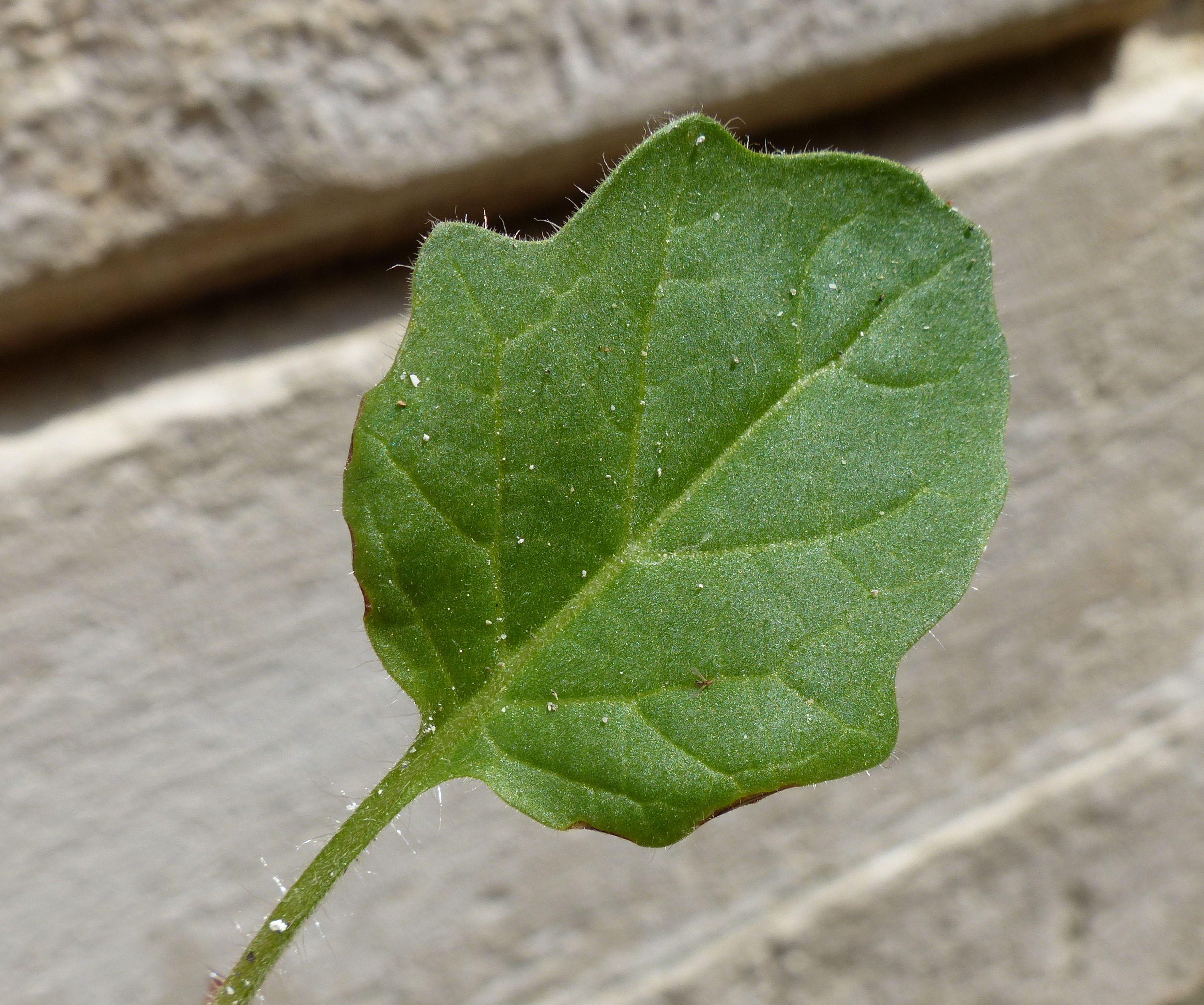 Henbane 
Hyoscyamus albus
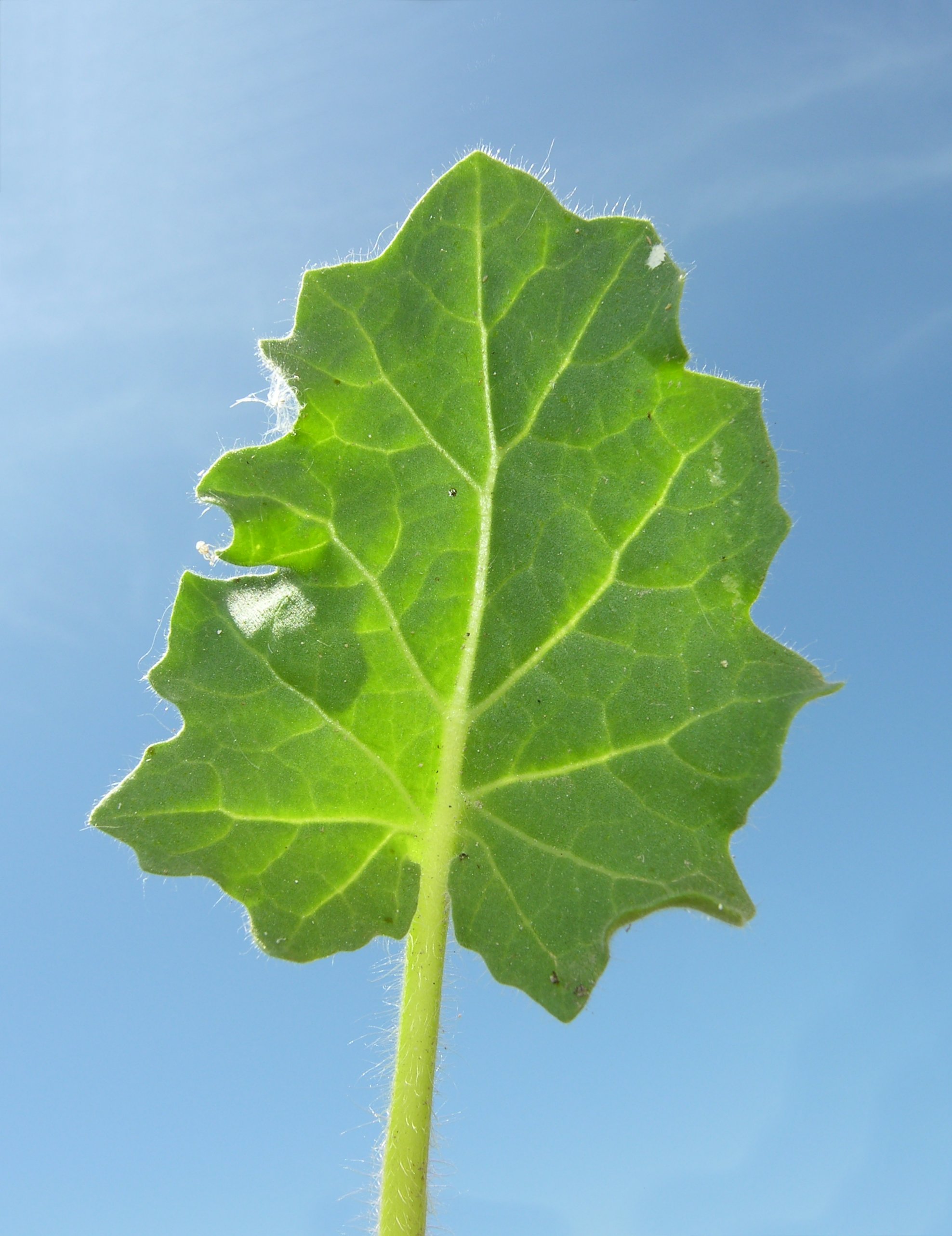 Henbane 
Hyoscyamus albus
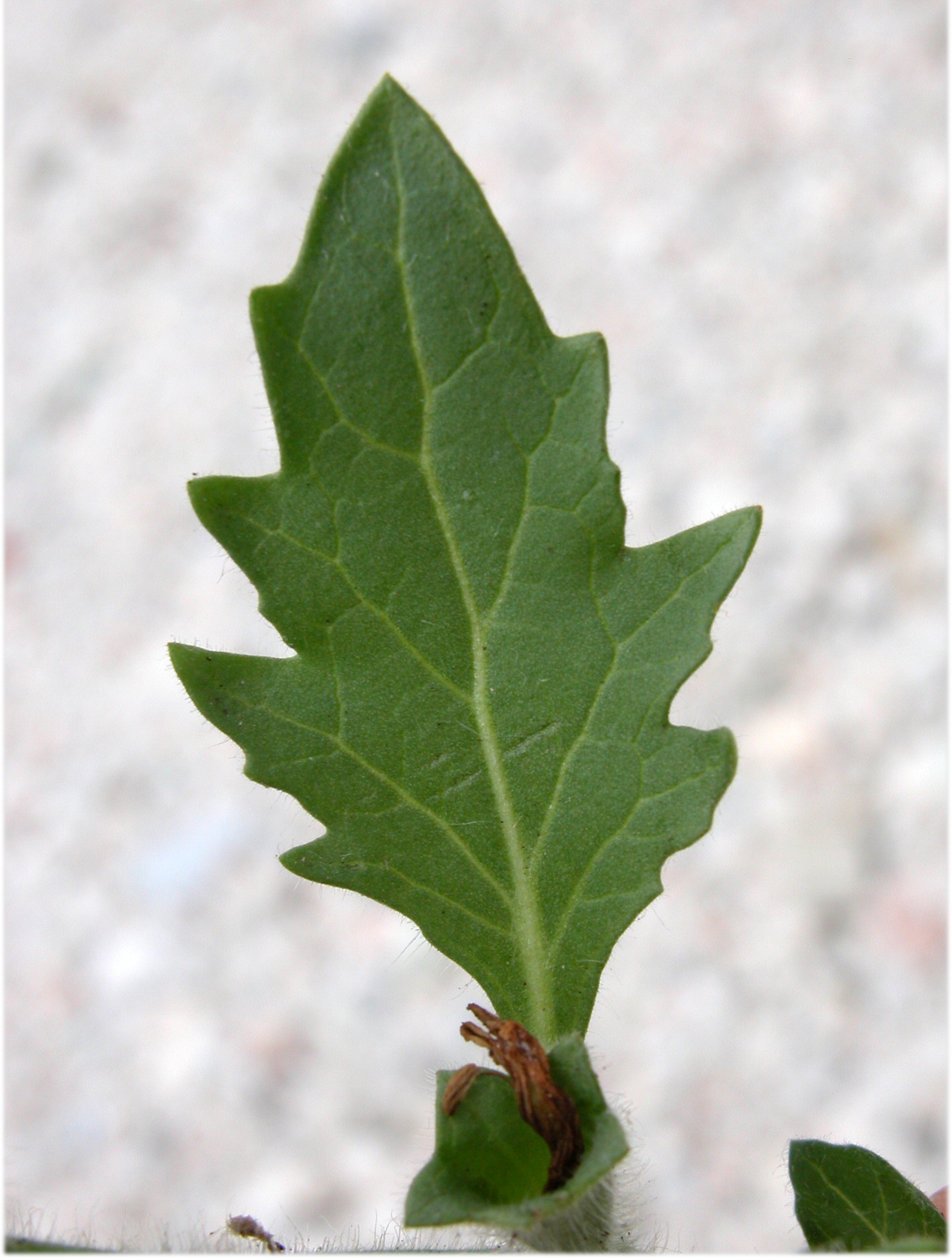 Henbane 
Hyoscyamus albus
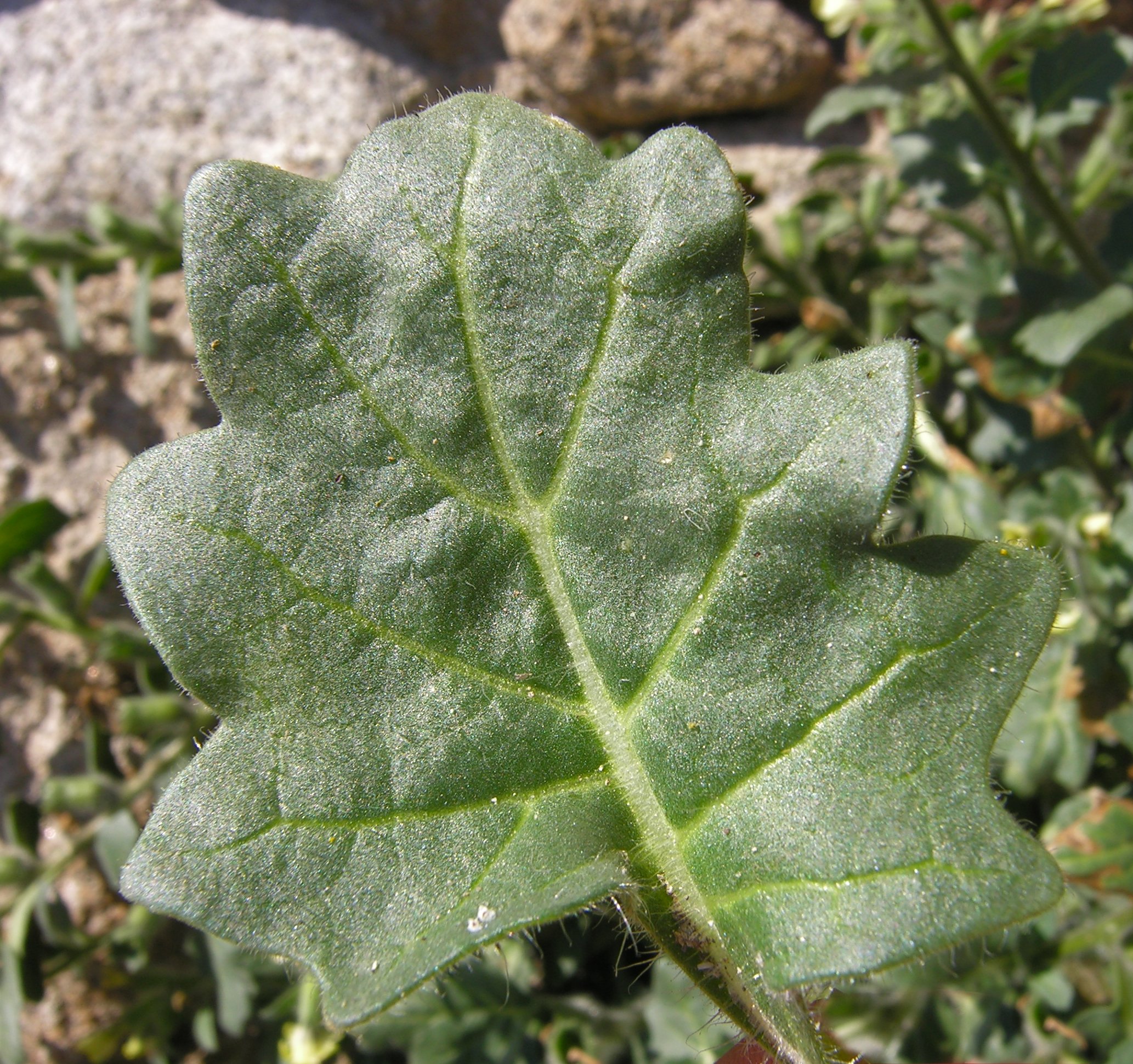 Henbane 
Hyoscyamus albus
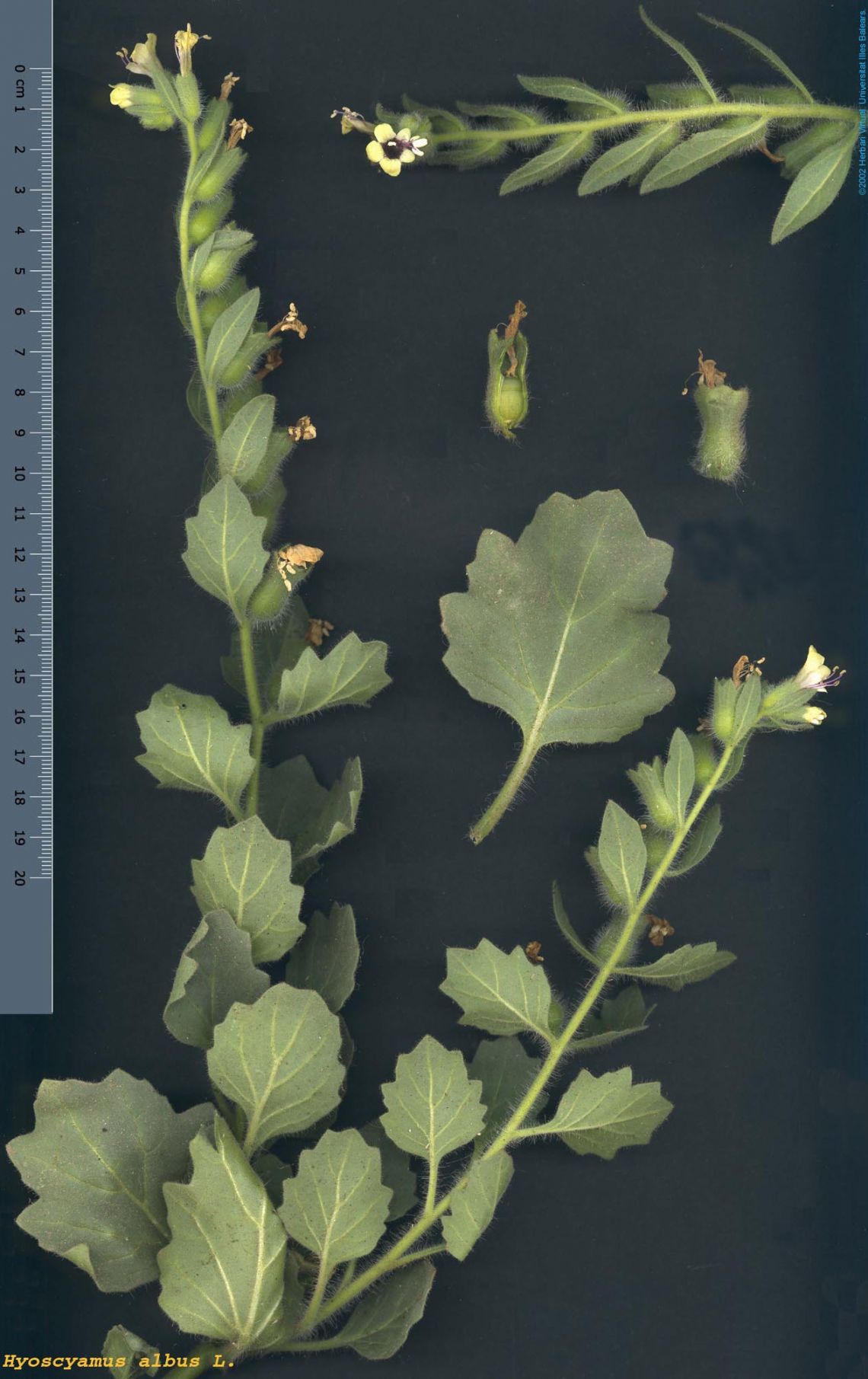 Henbane 
Hyoscyamus albus
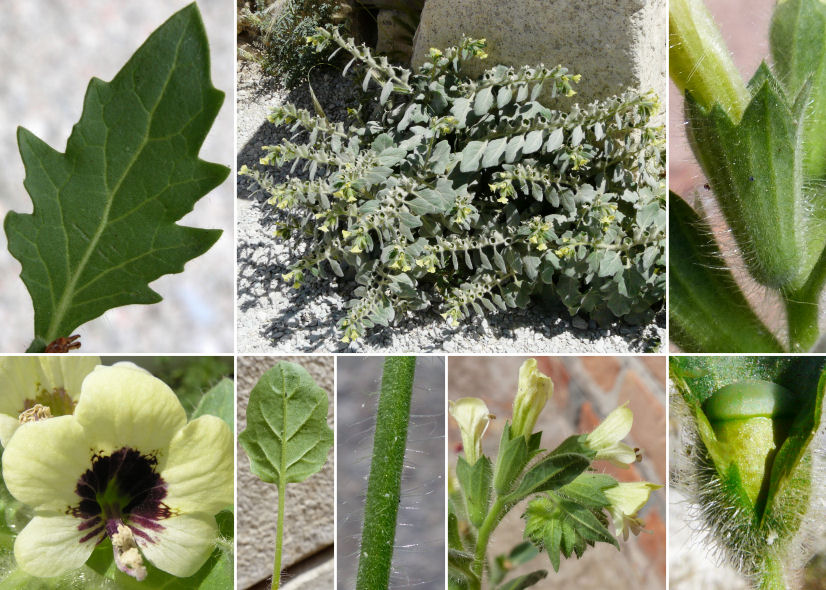 Henbane 
Hyoscyamus albus
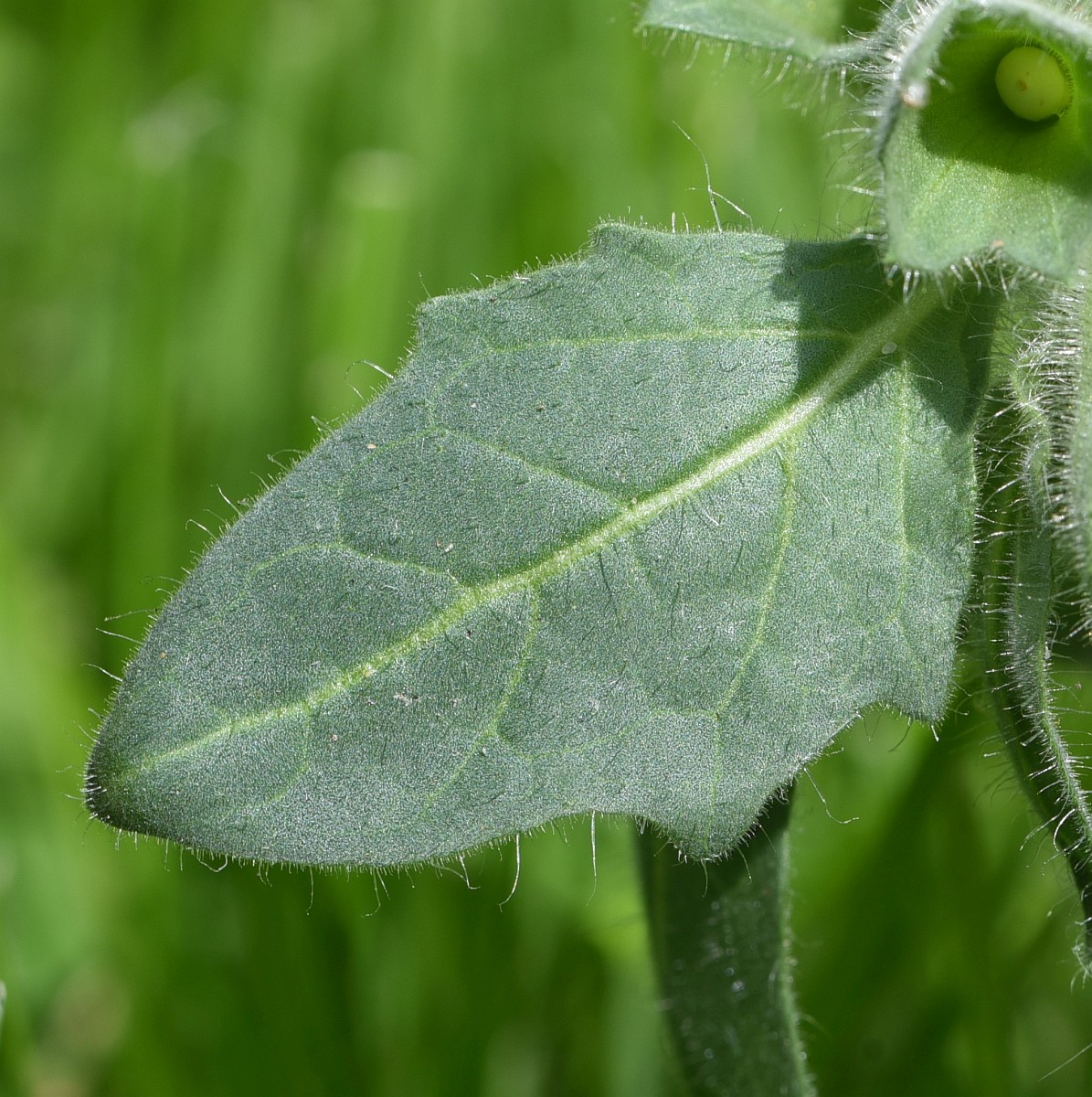 Henbane 
Hyoscyamus albus
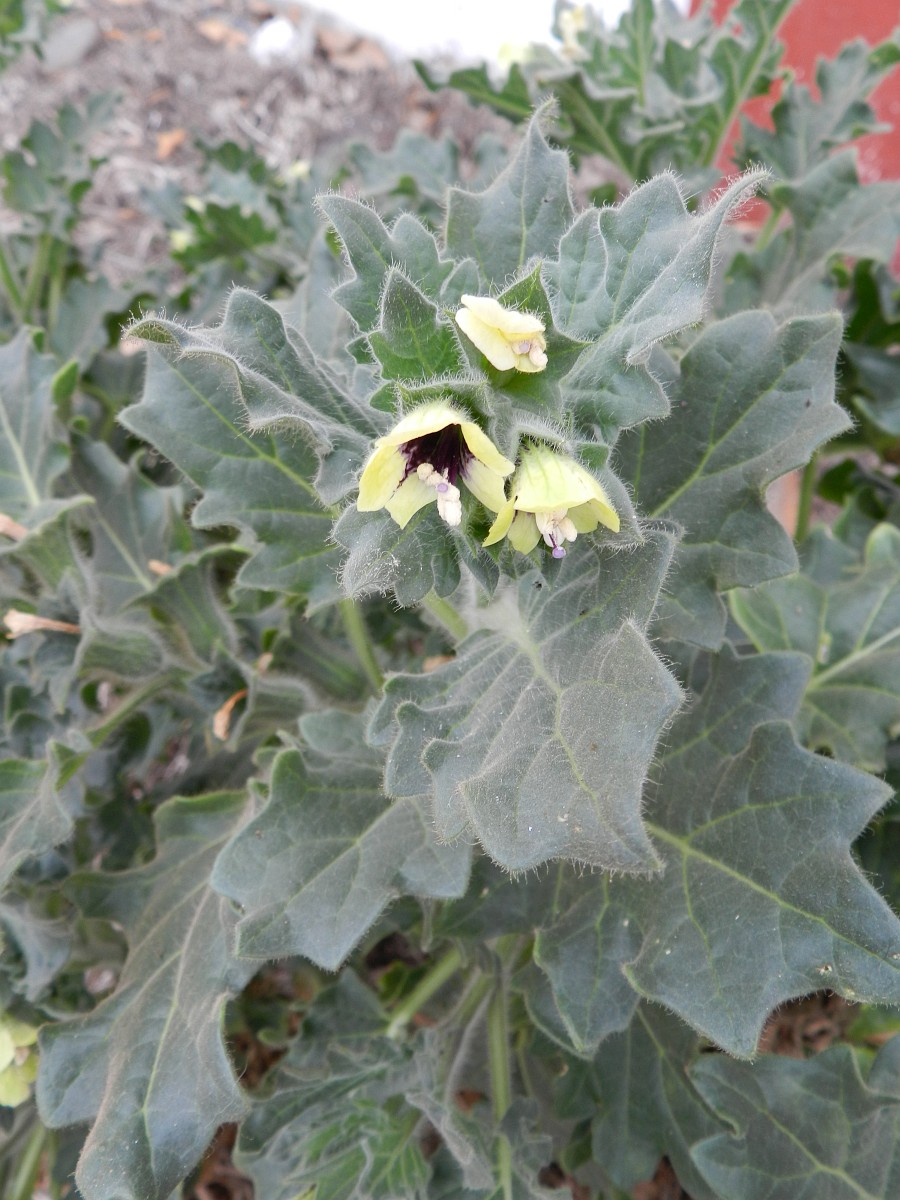 Henbane 
Hyoscyamus albus
الزهرة: الوصف النباتي لنبات السكران
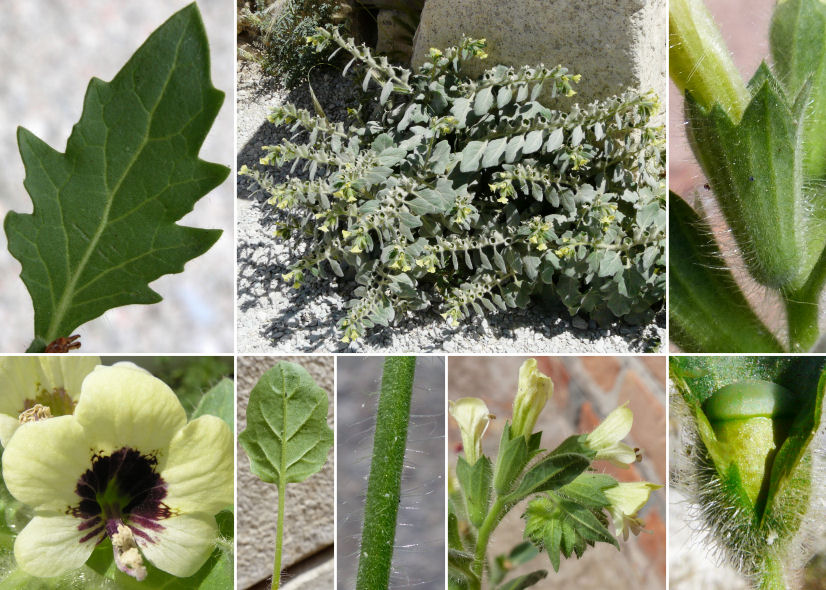 Henbane 
Hyoscyamus albus
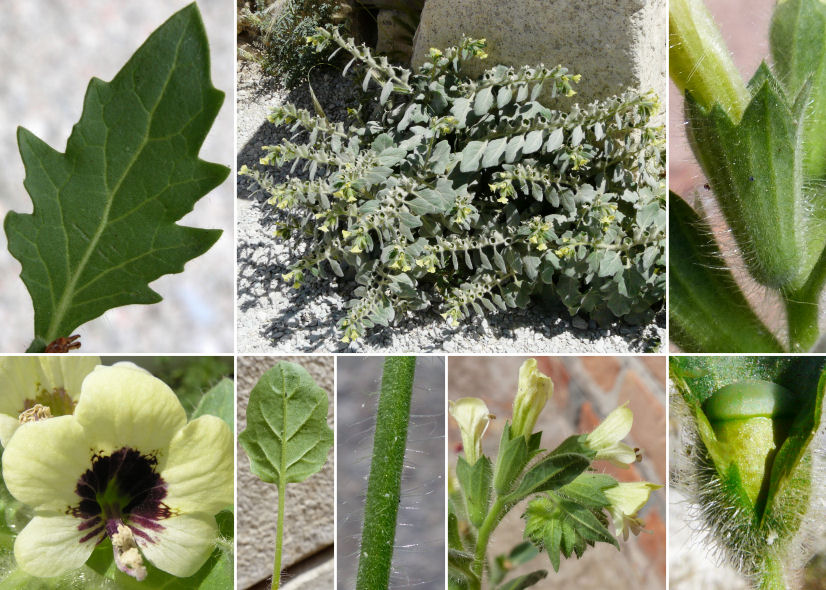 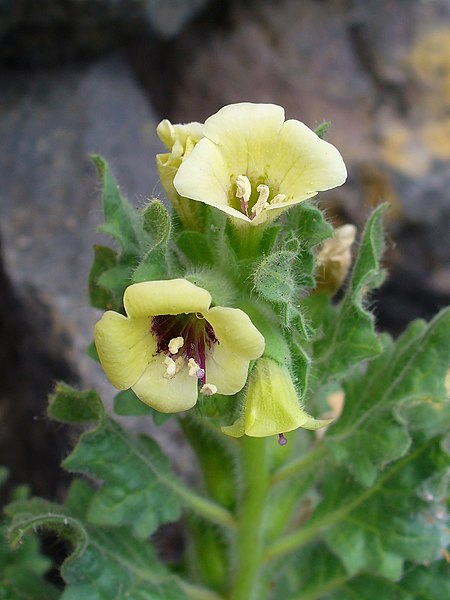 Henbane 
Hyoscyamus albus
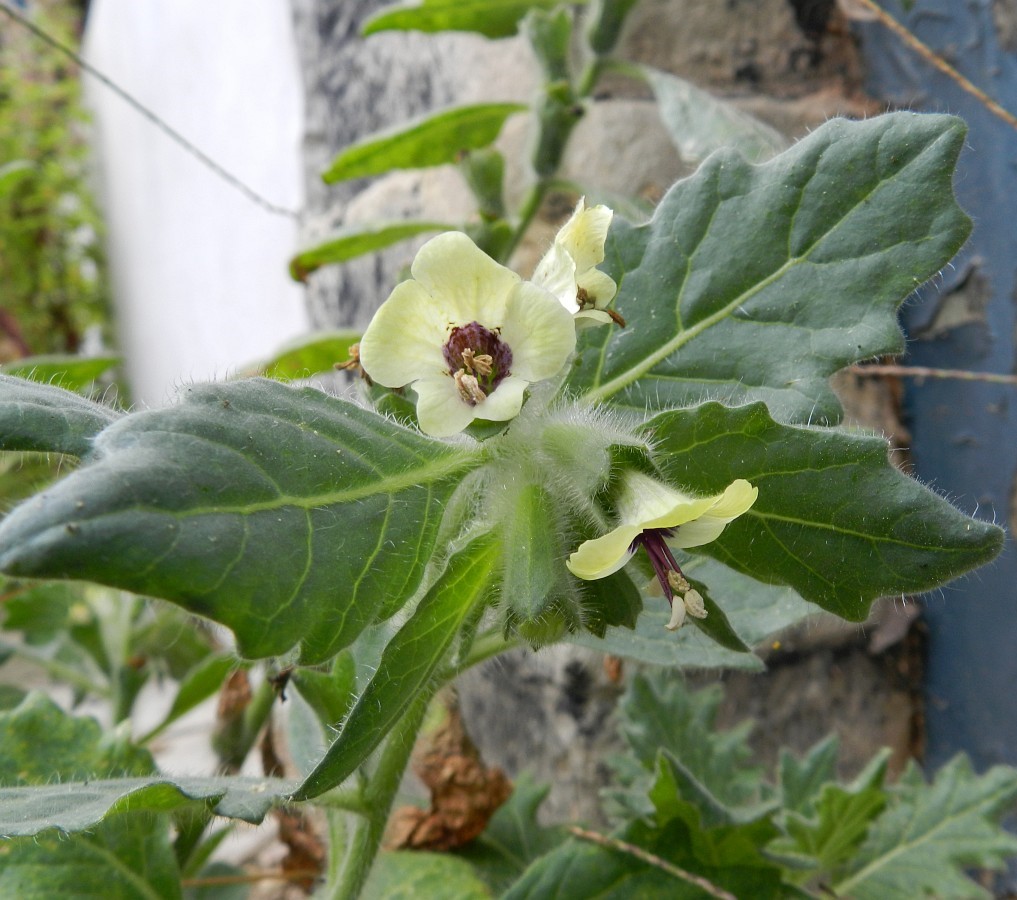 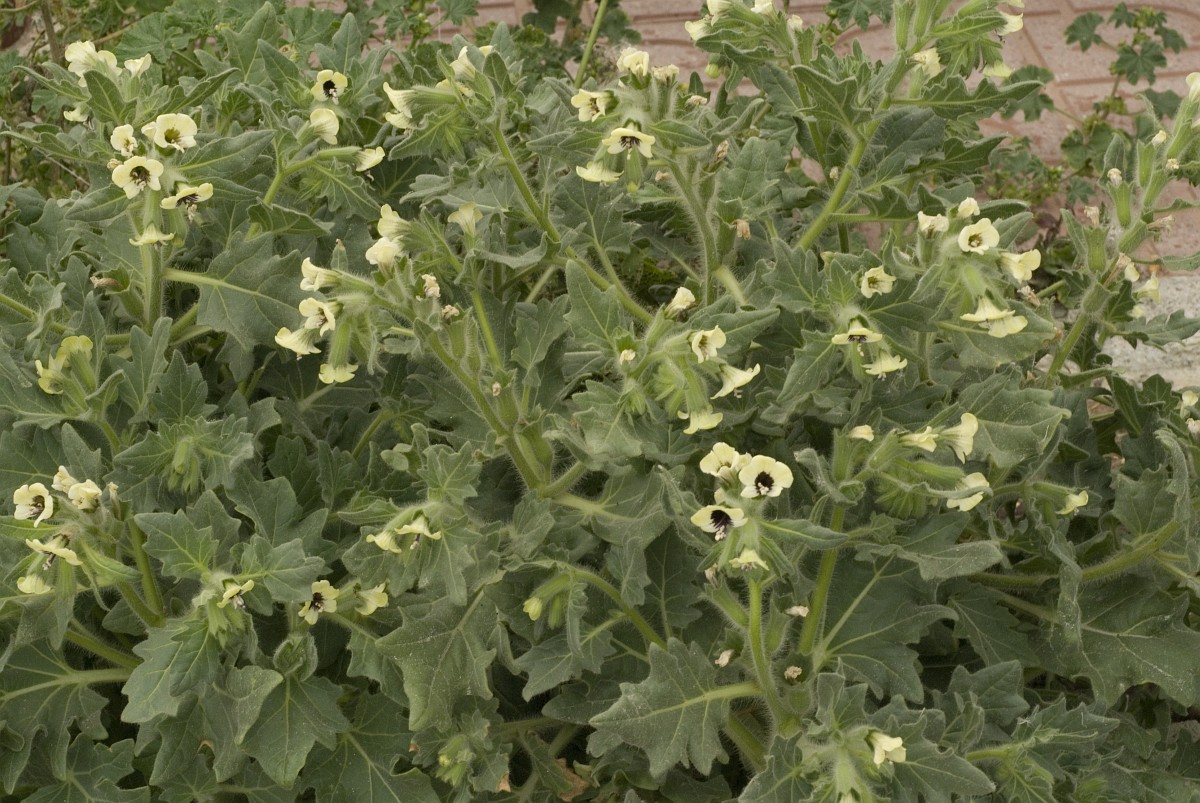 Henbane 
Hyoscyamus albus
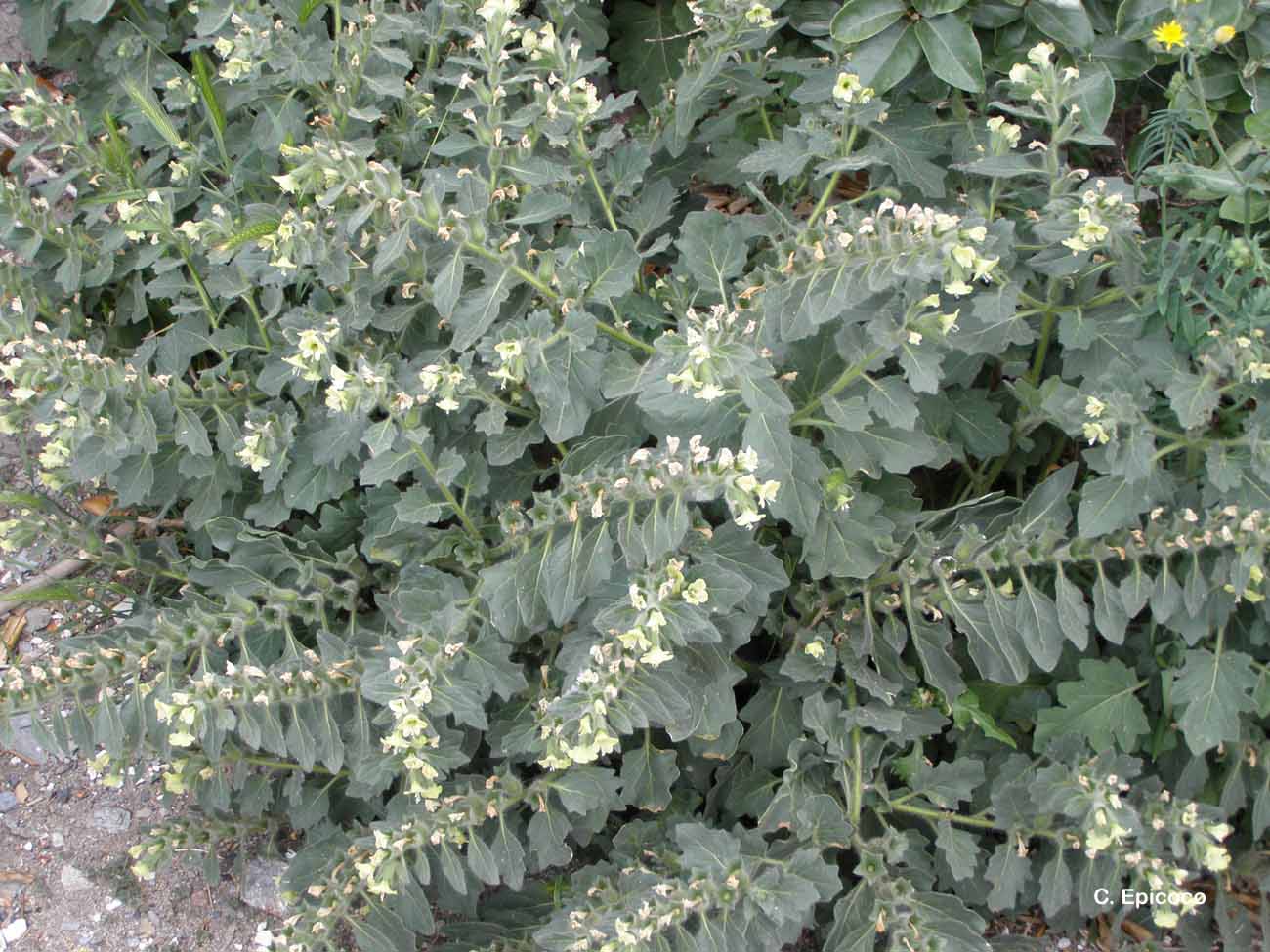 Henbane 
Hyoscyamus albus
الثمرة: الوصف النباتي لنبات السكران
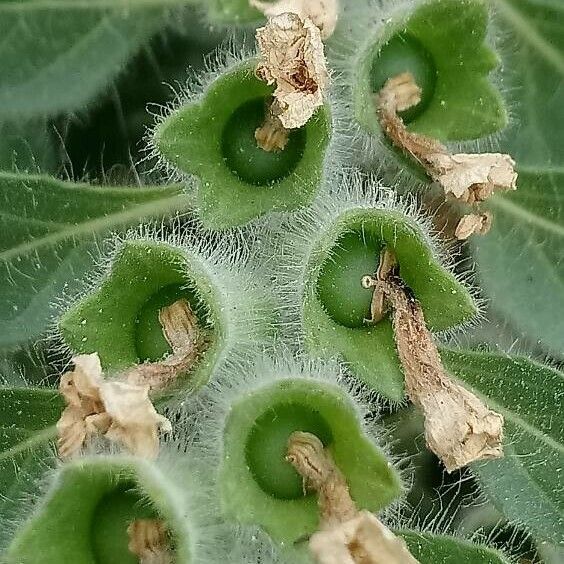 Henbane 
Hyoscyamus albus
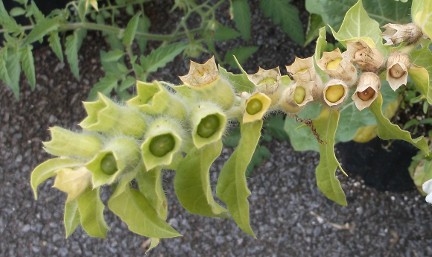 Henbane 
Hyoscyamus albus
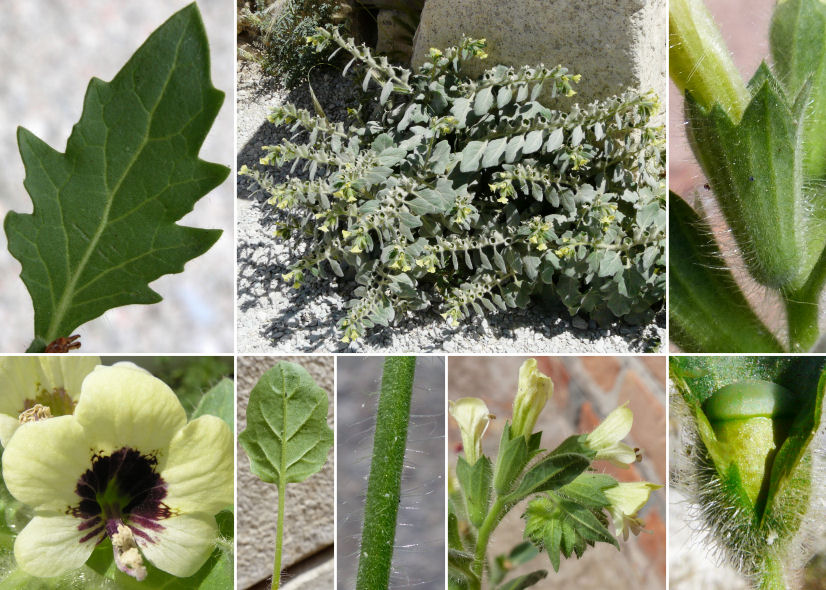 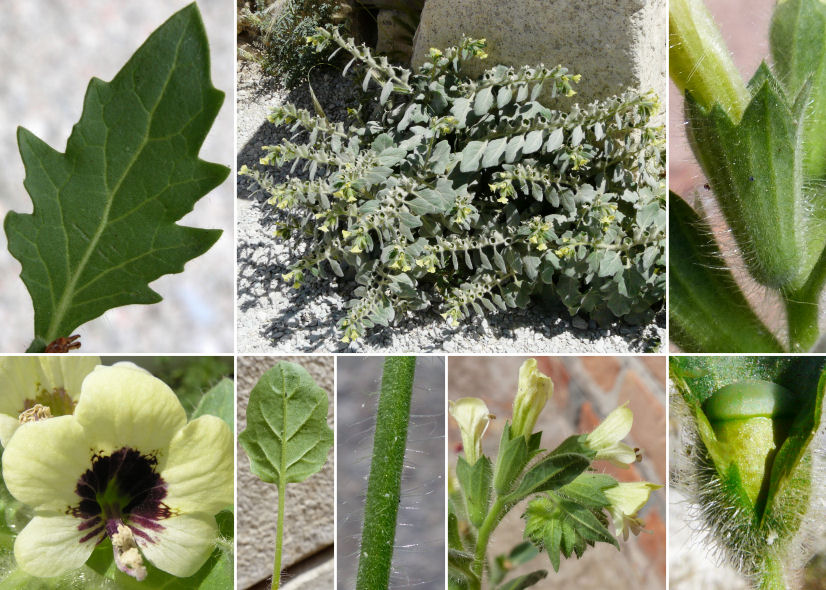 Henbane 
Hyoscyamus albus
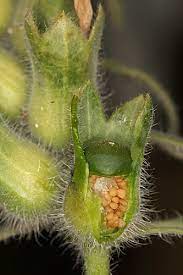 Henbane 
Hyoscyamus albus
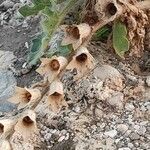 Henbane 
Hyoscyamus albus
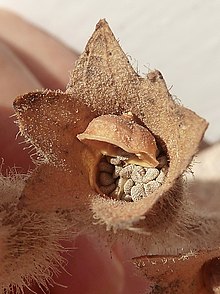 Henbane 
Hyoscyamus albus
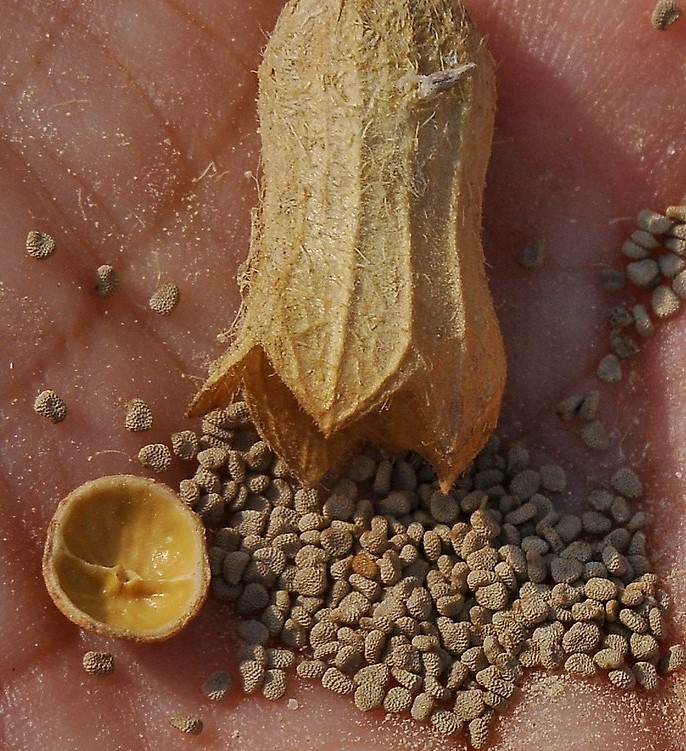 Henbane 
Hyoscyamus albus
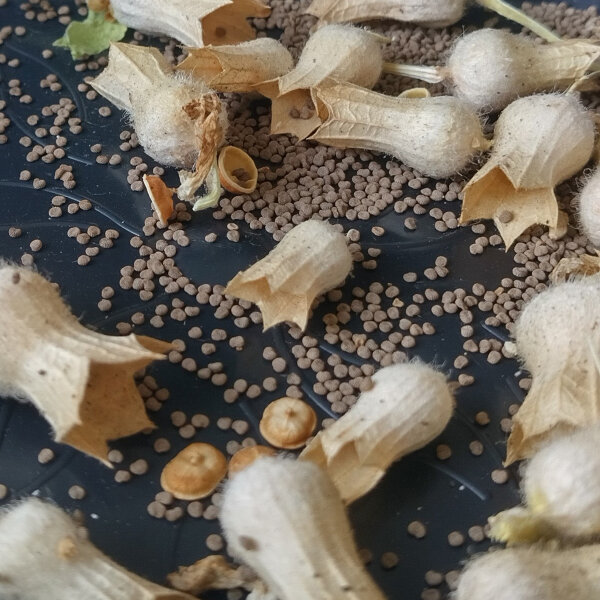 Henbane 
Hyoscyamus albus
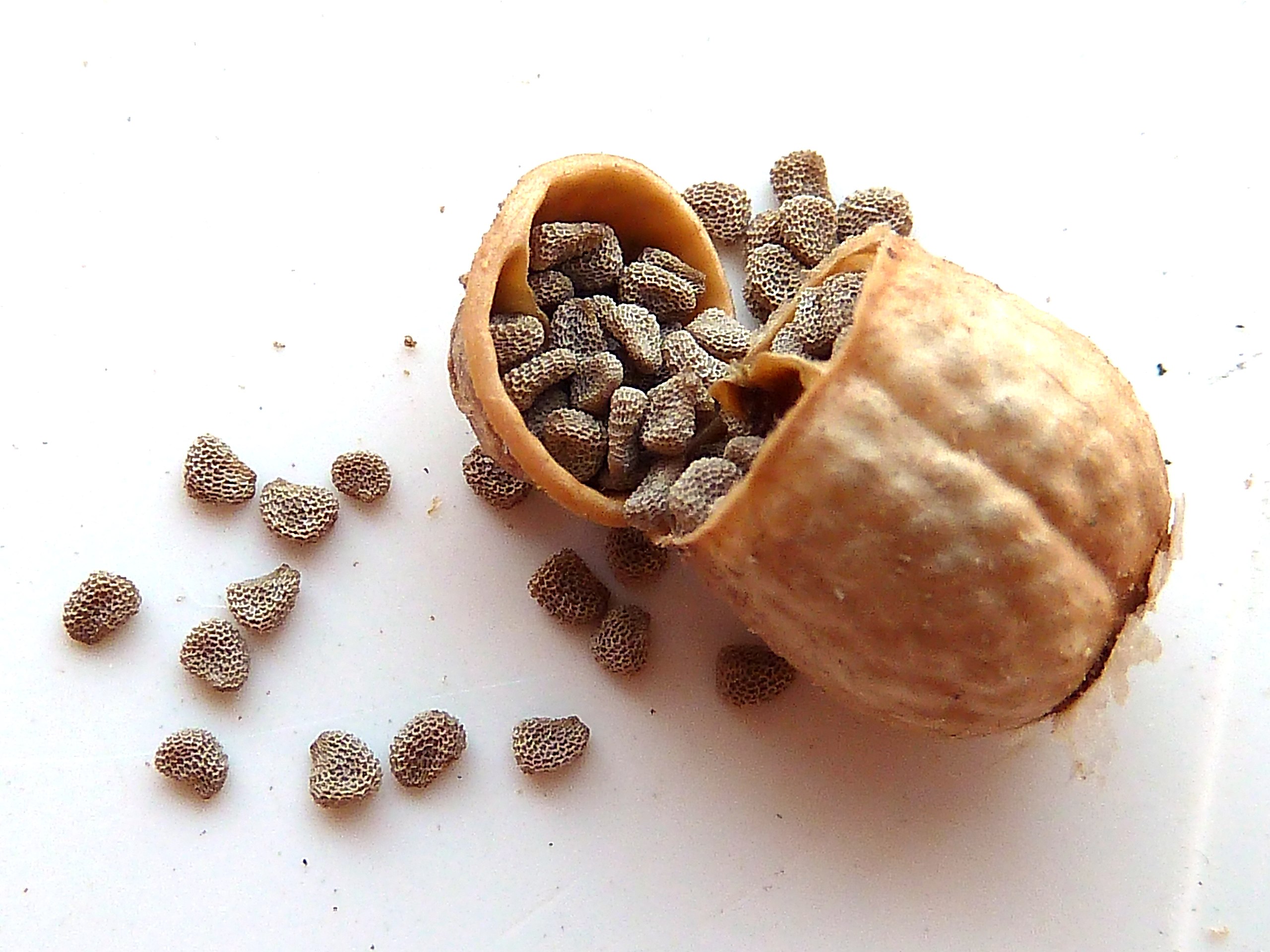 Henbane 
Hyoscyamus albus
البذور: الوصف النباتي لنبات السكران
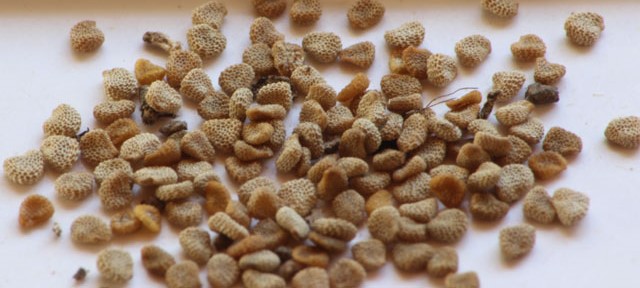 Henbane 
Hyoscyamus albus
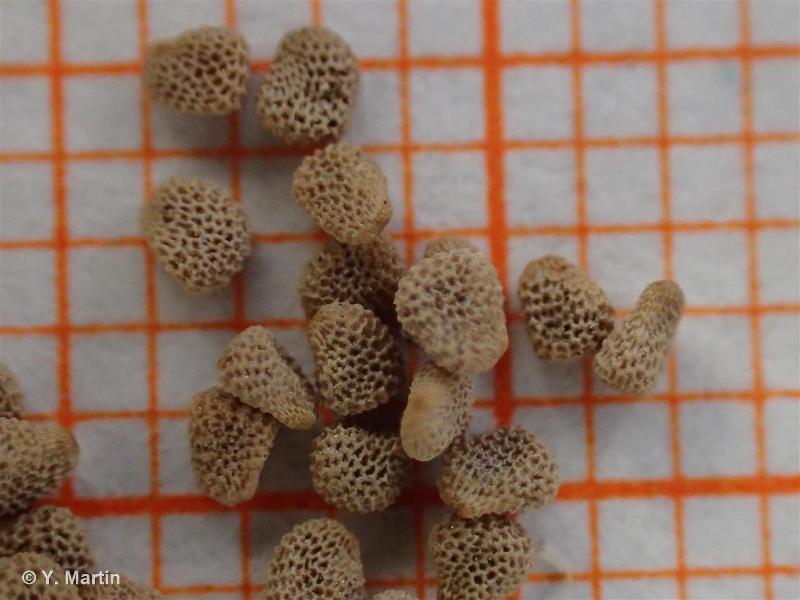 Henbane 
Hyoscyamus albus
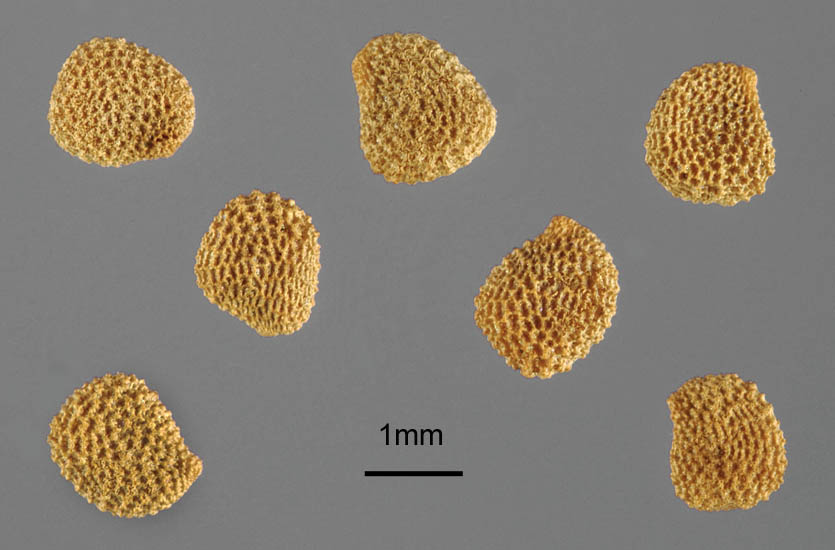 Henbane 
Hyoscyamus albus
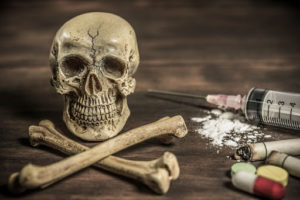 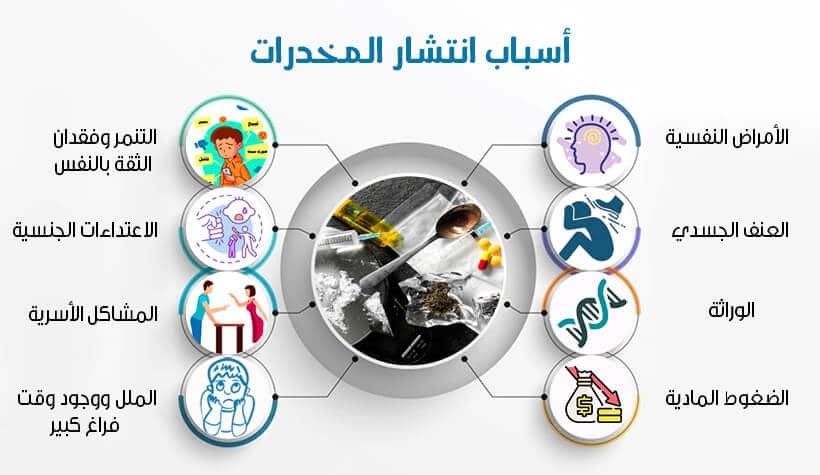 التحديات
المحددات على الجهود الرقابية والتوجيهية والامنية ...
الفقر والجهل
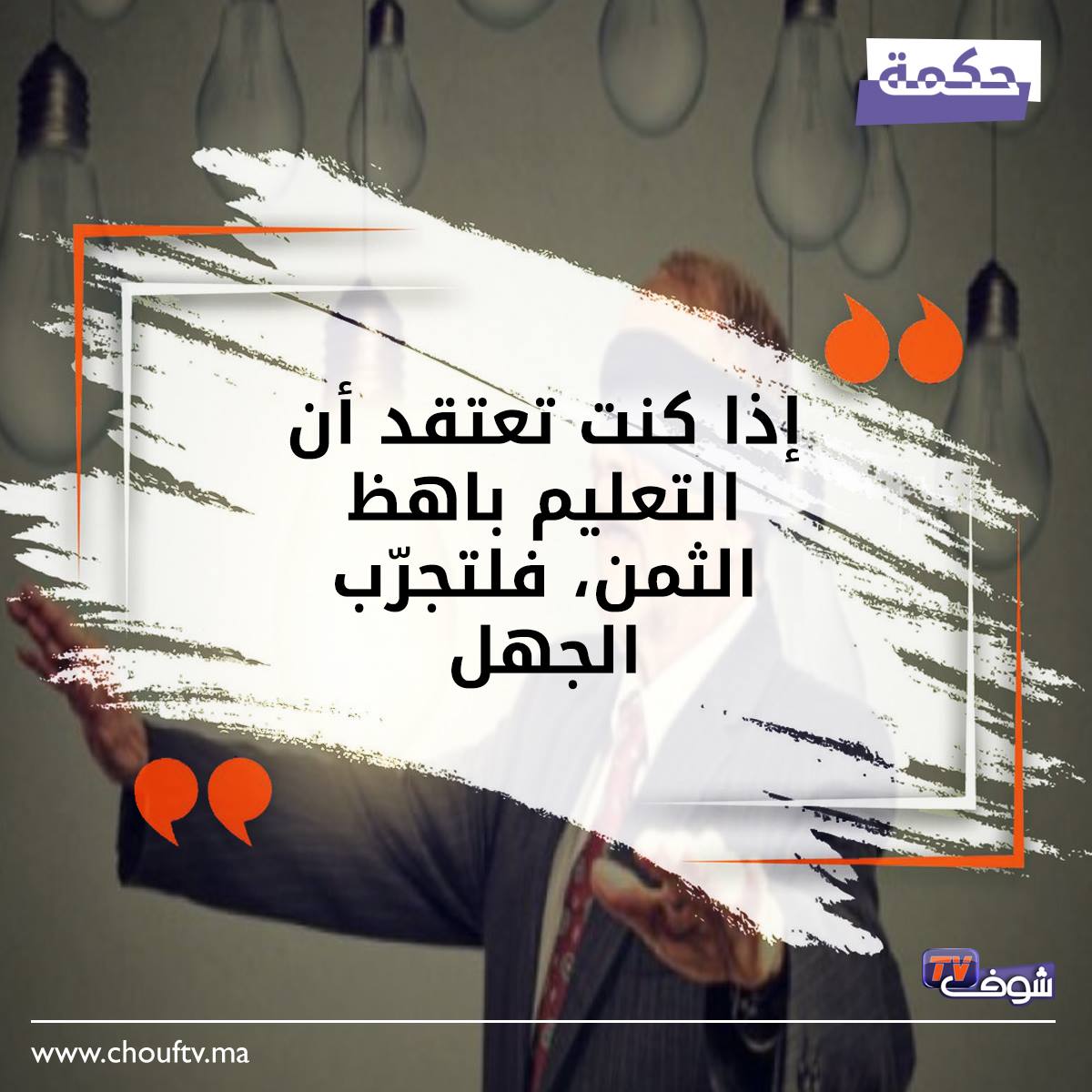 برنامج إعادة التأهيل لمدة 30 يوماً 6000 – 20000 دولار.
برنامج إعادة التأهيل لمدة 60 - 90 يوماً 60000 – 120000 دولار.
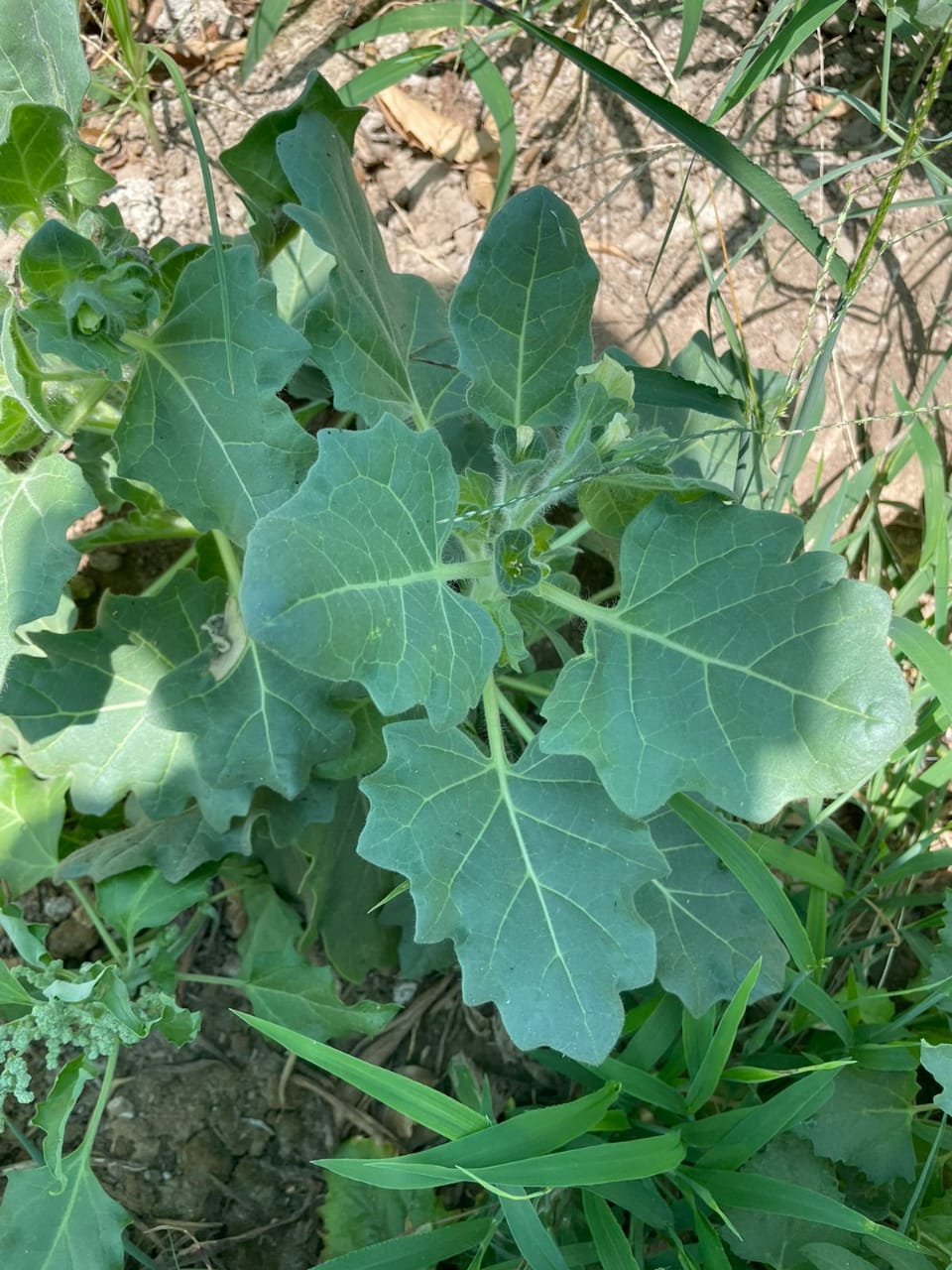 حقول كلية علوم الهندسة الزراعية – تشرين الأول 2024
Henbane
Hyoscyamus albus 
السكران الأبيض
الخاتمة
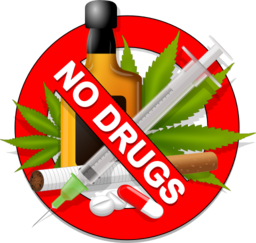 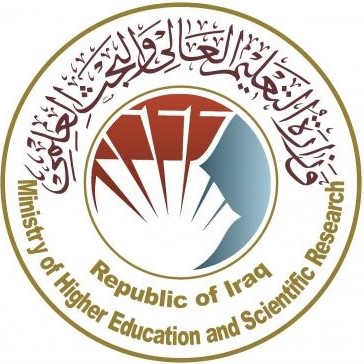 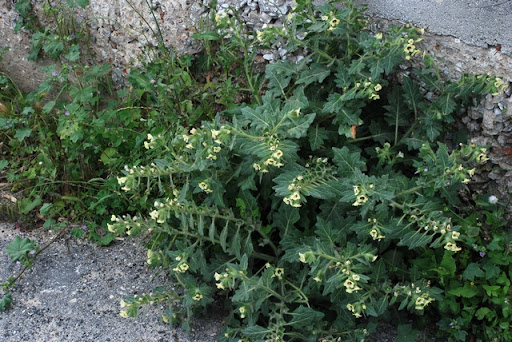 نبات السكران بوابة المخدرات والإدمان:
من نبات طبيعي الى مشكلة عالمية
شـــــكراً جـــــزيلاً
لحسن الاستماع
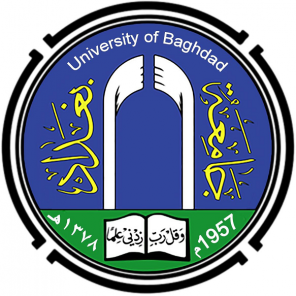 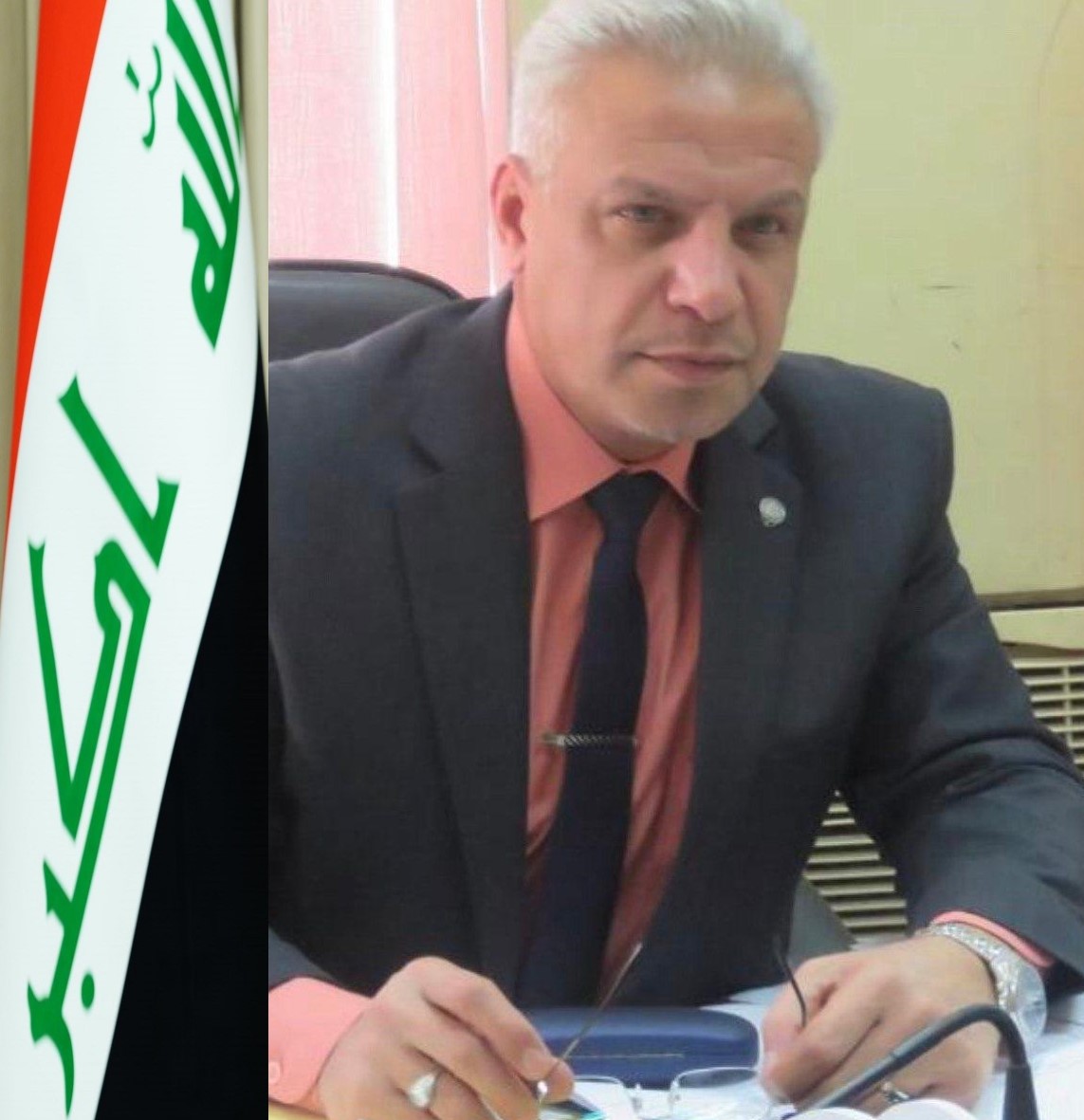 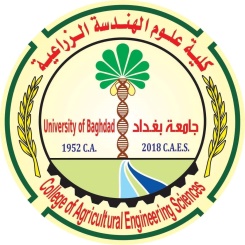 المحاضــــــــــــــــــــــــــــــــر
أ.د. جــلال حميد حمزة الجبــوري آل واوي
كلية علوم الهندسة الزراعية - جامعة بغداد